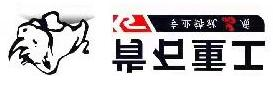 Parts Manual
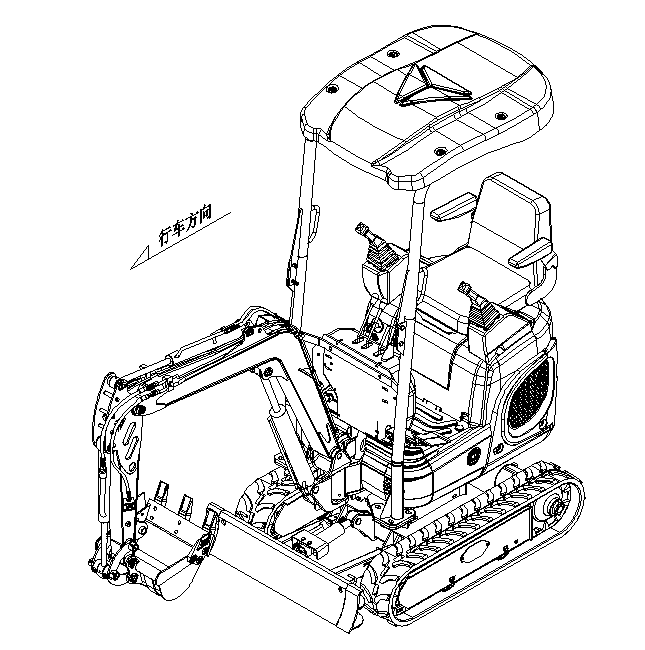 Direction
KS12-9
Applicable Model Number
Excavator KS12-9-D722
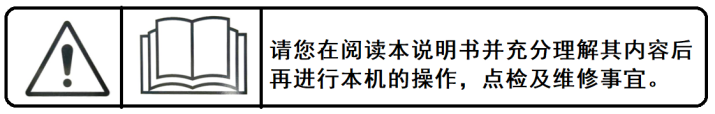 Please read this manual and fully understand the operation and maintenance matters
Directory
Directory
KS12-9 Excavator：
KS12-9-D722-01-00
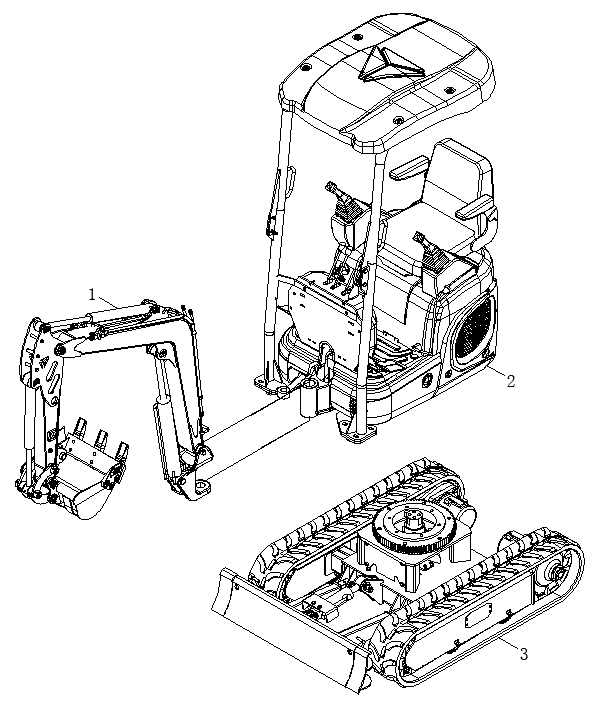 －
1
2
Front operation assembly-1
KS12-9-D722-01-1.01
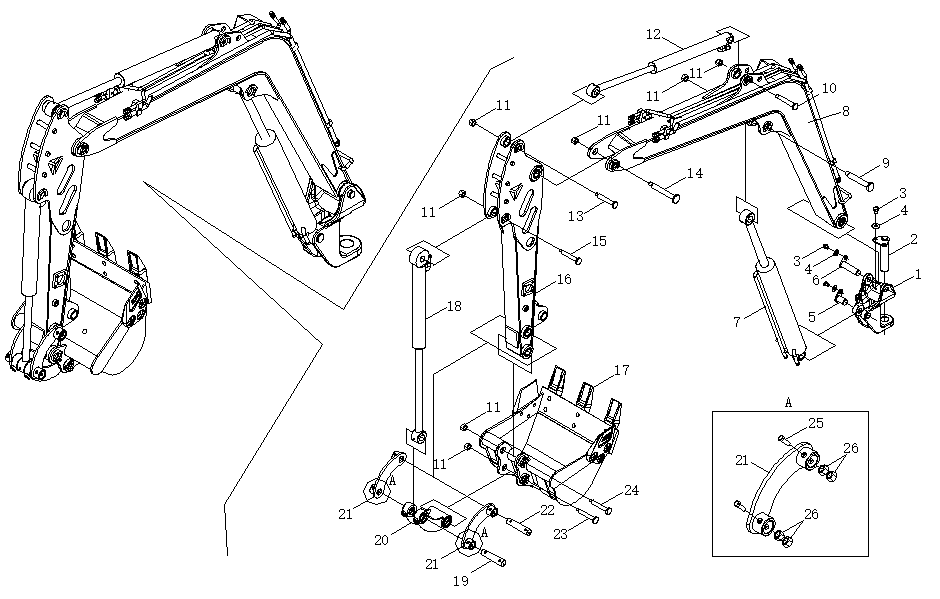 －
3
4
Front operation assembly-2 (boom cylinder)
KS12-9-D722-01-1.02
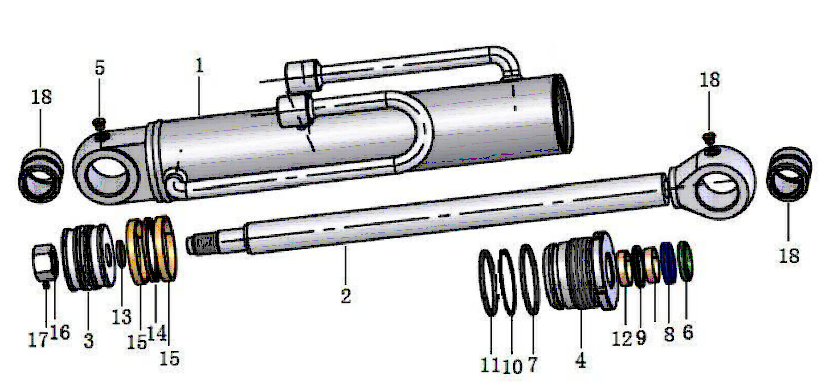 －
5
6
Front operation group 
-4 (stick cylinder)
KS12-9-D722-01-1.03
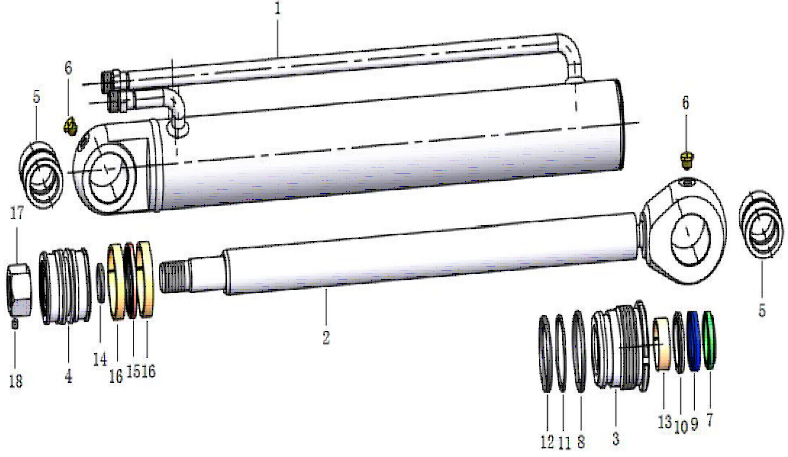 －
7
8
Front operation assembly-4 (swing head cylinder)
KS12-9-D722-01-1.04
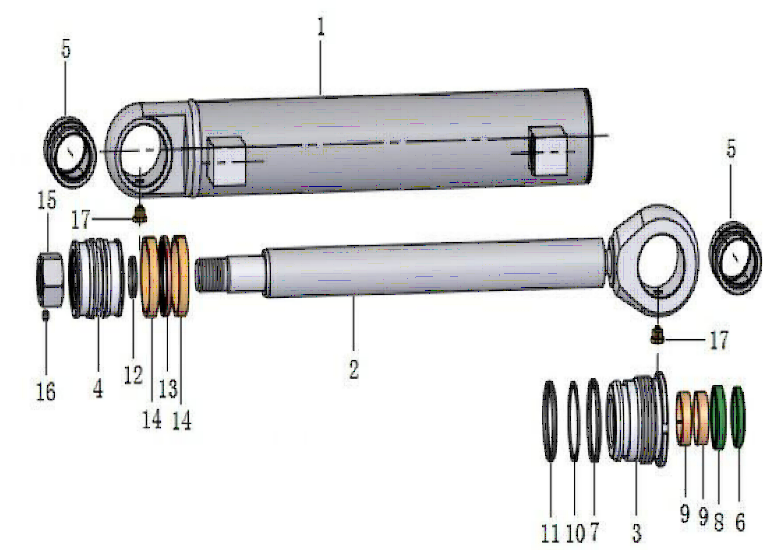 －
9
10
Front operation group -5 (bucket cylinder)
KS12-9-D722-01-1.05
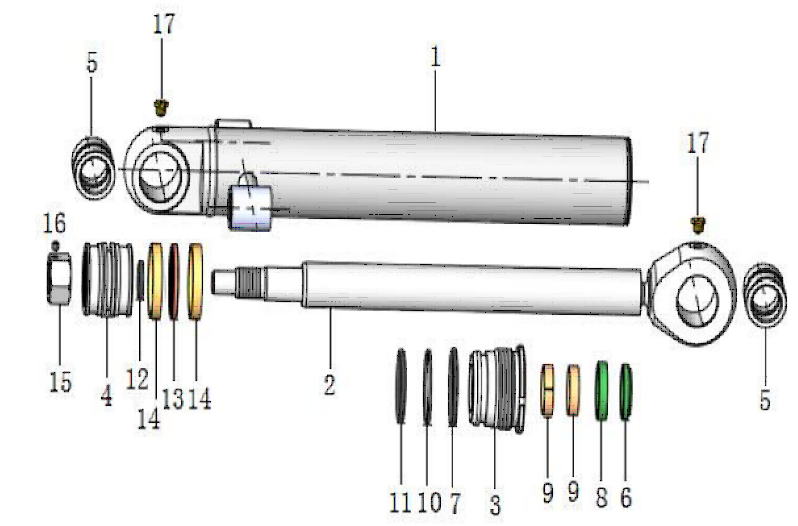 －
11
12
Front operation oil circuit system -6
Digging bucket oil cylinder
KS12-9-D722-01-1.06
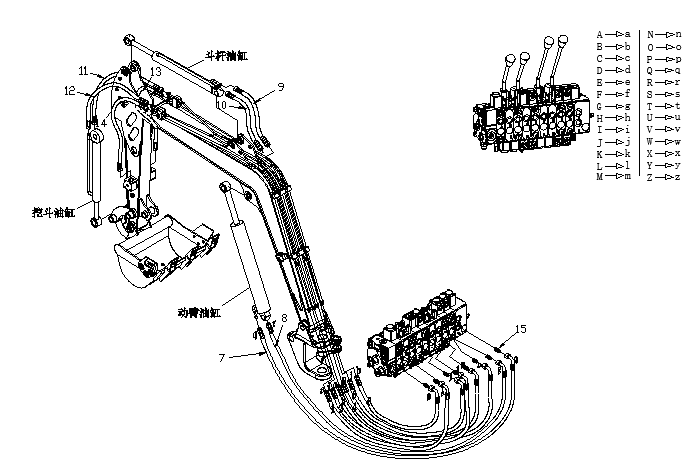 boom cylinder
arm cylinder
－
13
14
Front operating headlight assembly-7
KS12-9-D722-01-1.07
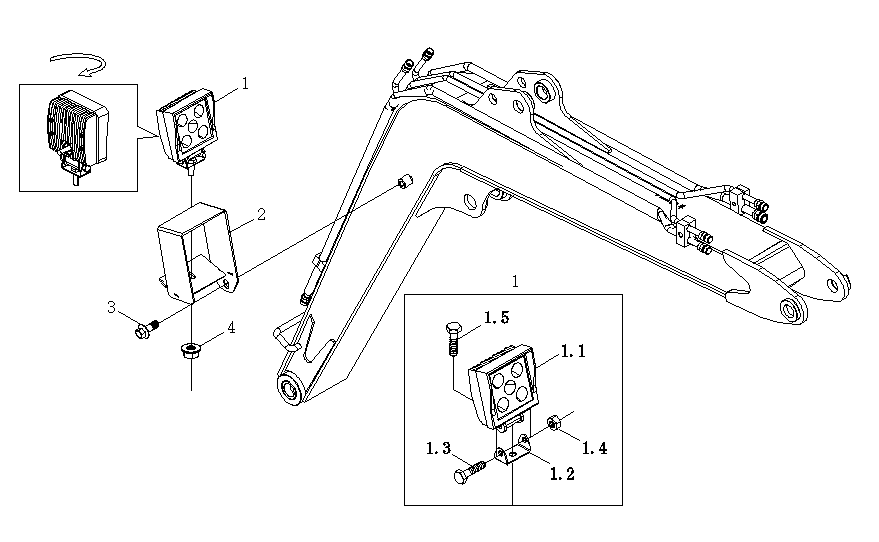 －
15
16
Roll cage assembly
KS12-9-D722-01-2.01
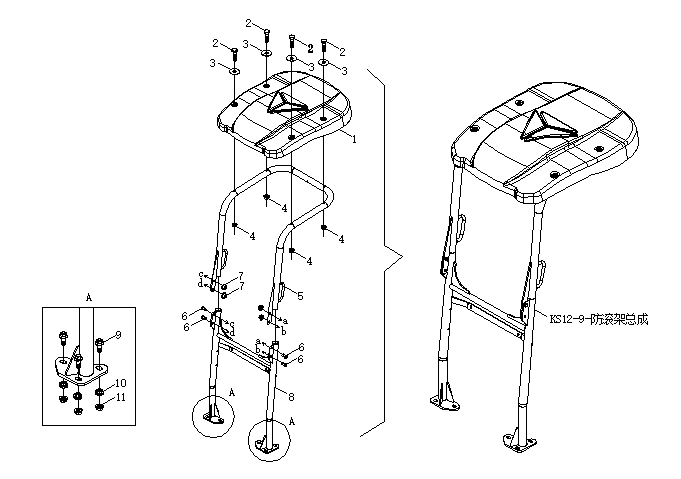 －
17
18
Front console assembly
KS12-9-D722-01-2.02
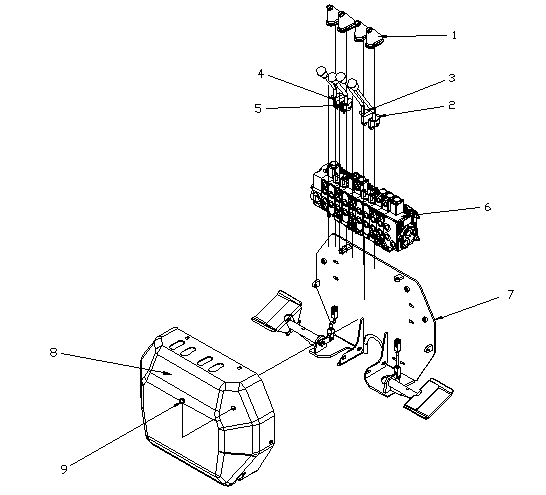 －
19
20
Operating valve assembly
KS12-9-D722-01-2.03
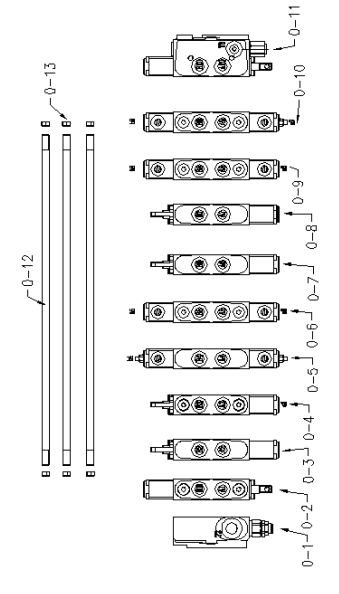 －
21
Operating valve assembly
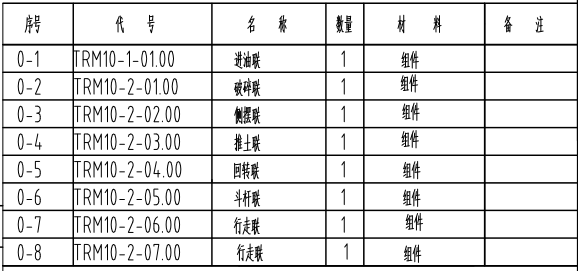 Oil inlet
crush
Sidesway
bulldozingcrush
rotation
stick
walk
walk
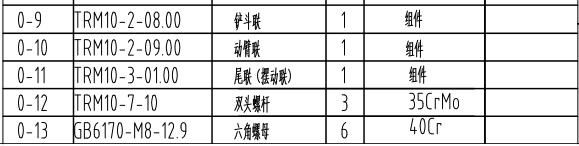 basket
Boom
Tailgate swing
Double head screw
hex nut
22
Operating valve assembly1
KS12-9-D722-01-2.04
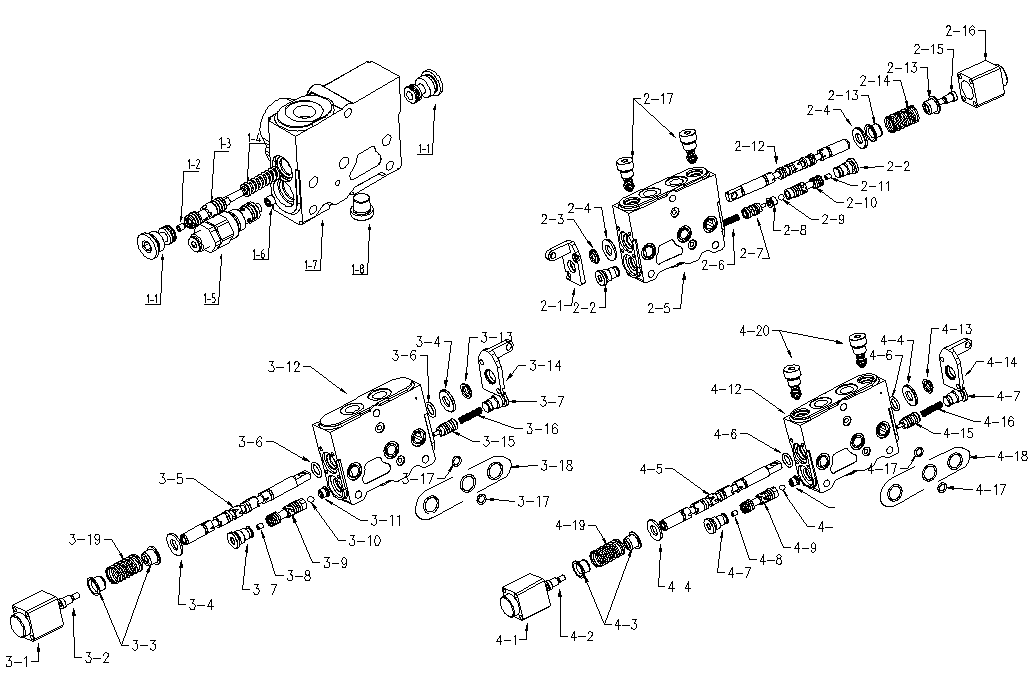 －
23
24
25
26
Operating valve assembly2
KS12-9-D722-01-2.05
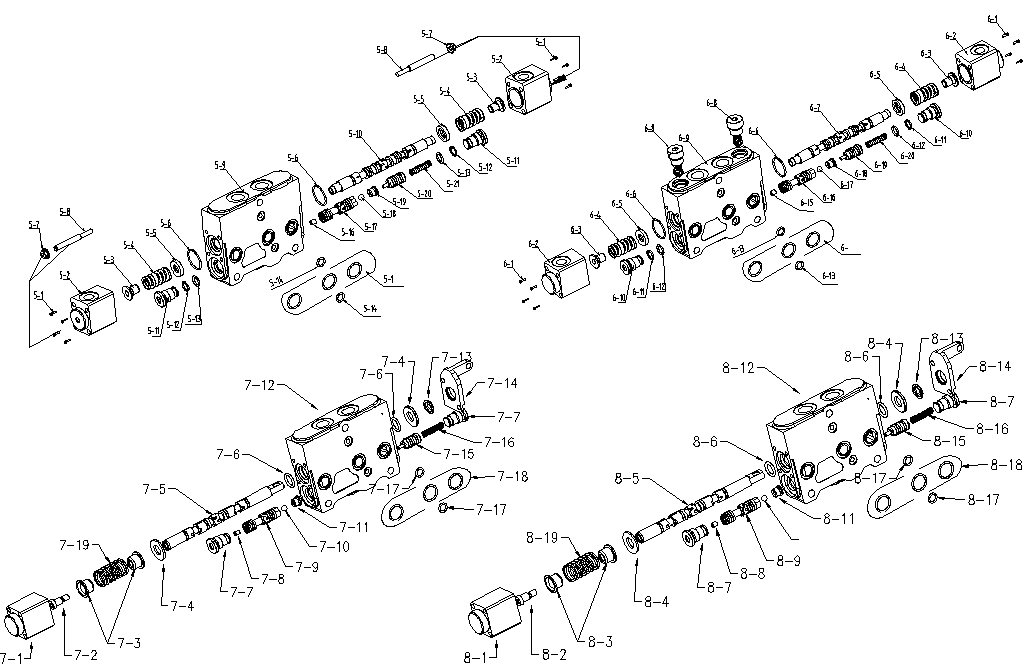 －
27
28
29
29
30
Operating valve assembly2
KS12-9-D722-01-2.06
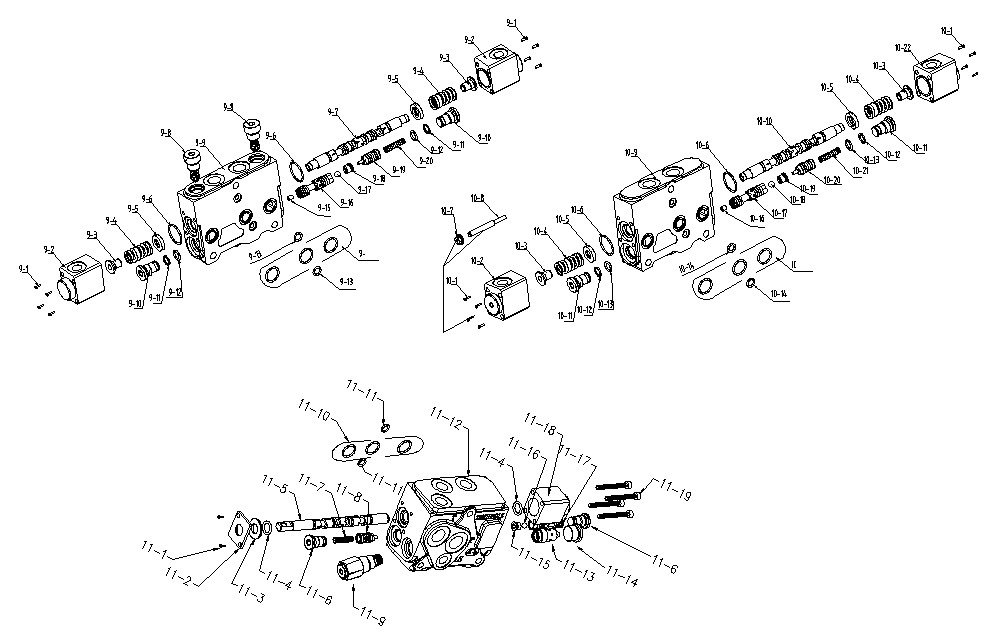 －
31
32
33
34
Seat assembly
KS12-9-D722-01-2.07
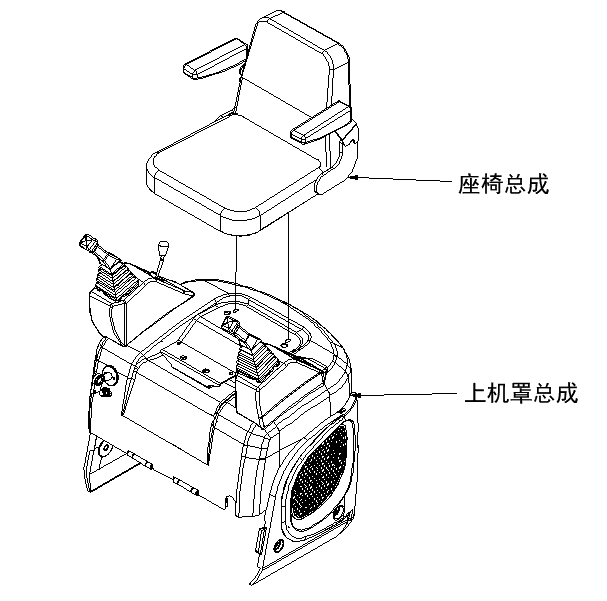 Seat assembly
－
Upper hood assembly
35
36
Seat assembly
KS12-9-D722-01-2.08
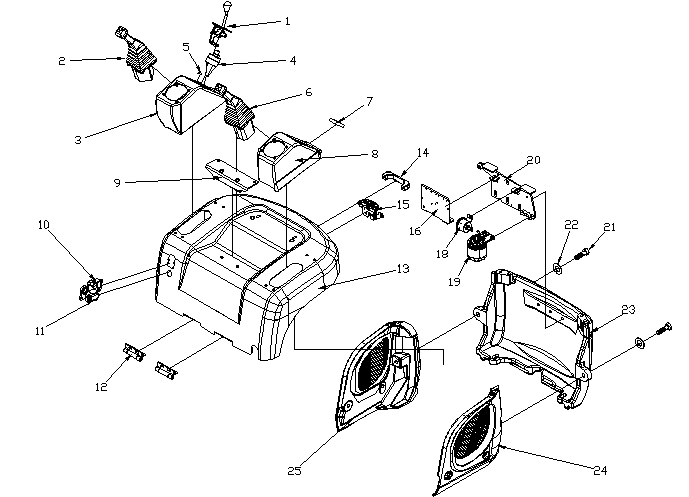 －
37
38
Upper frame assembly
KS12-9-D722-01-2.09
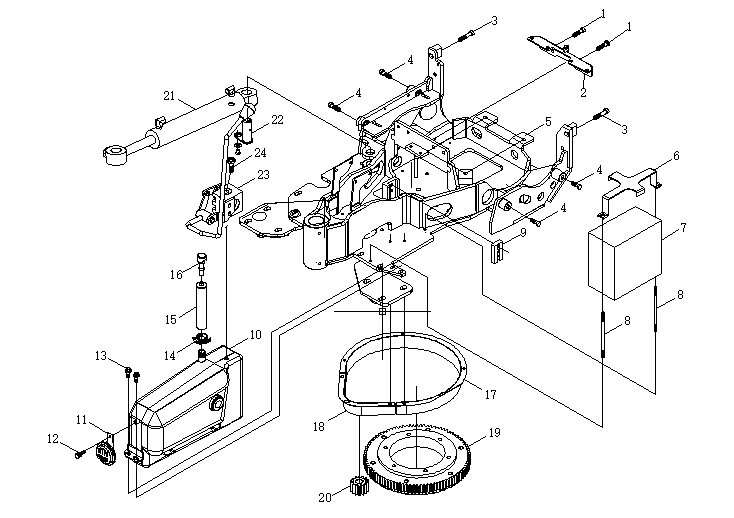 －
39
40
Oil circuit assembly
KS12-9-D722-01-2.10
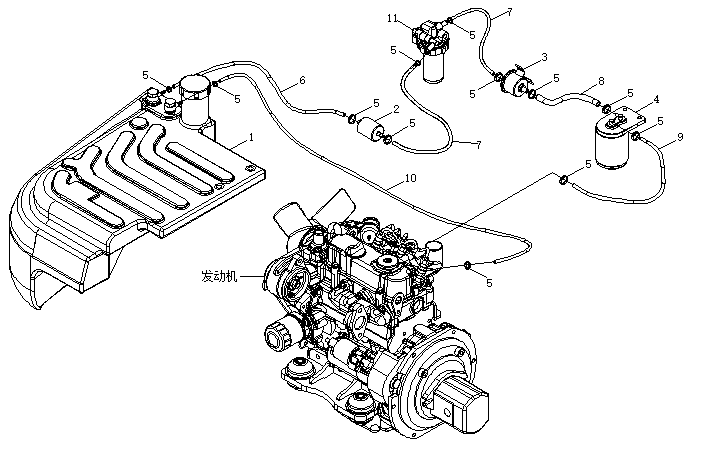 engine
－
41
42
fuel system
KS12-9-D722-01-2.11
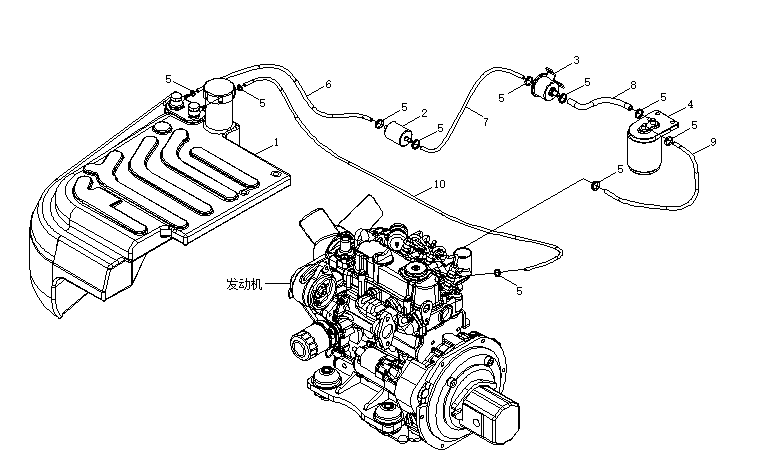 －
43
44
Cooling system
KS12-9-D722-01-2.12
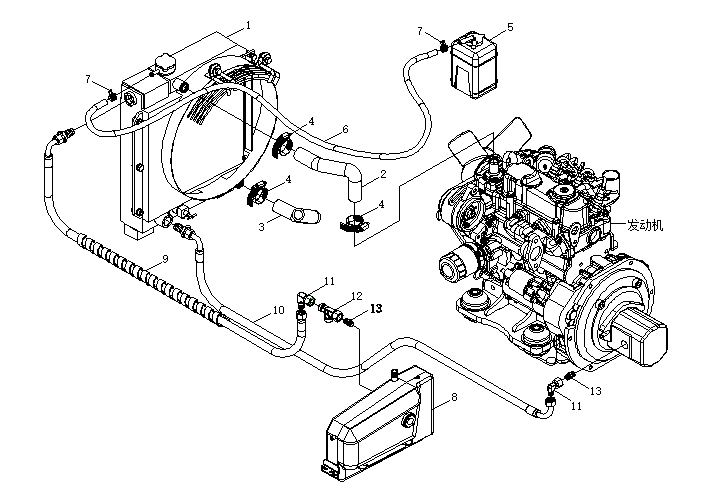 －
45
46
Air intake system
KS12-9-D722-01-2.13
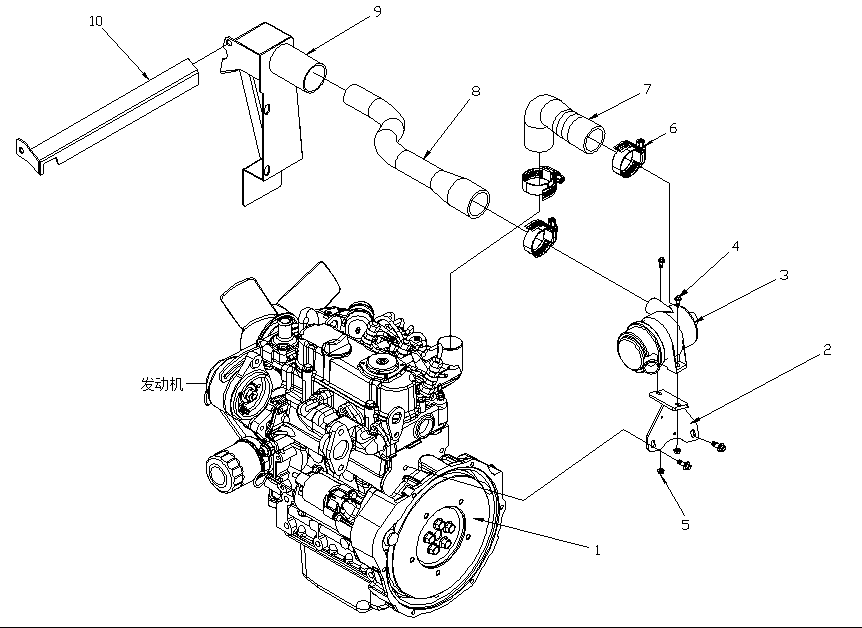 －
47
48
Exhaust system
KS12-9-D722-01-2.14
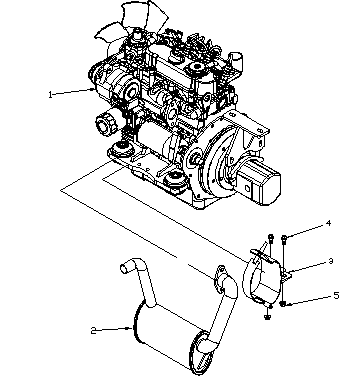 －
49
50
Throttle control system
KS12-9-D722-01-2.15
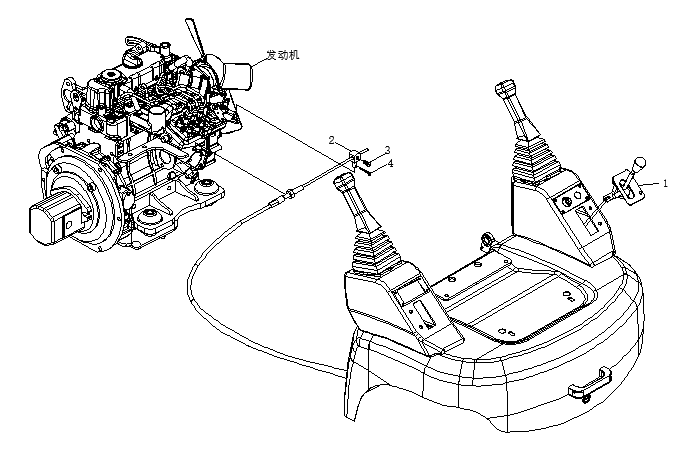 －
51
52
Hydraulic oil circuit system 2
KS12-9-D722-01-2.16
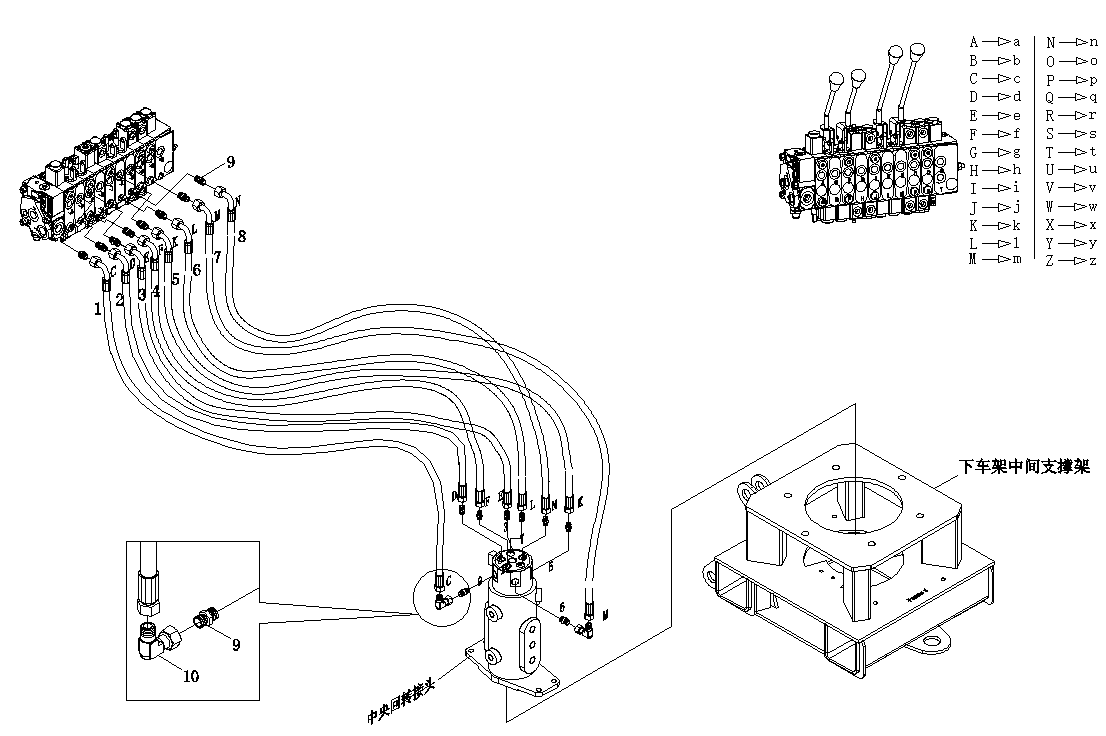 －
53
54
Gear pump assembly
KS12-9-D722-01-2.17
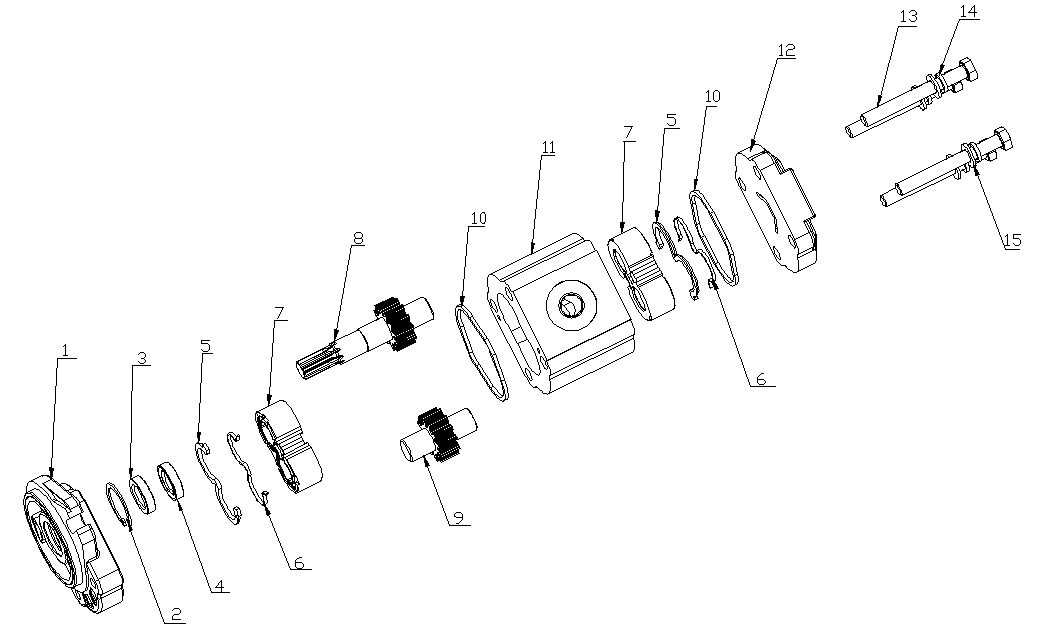 －
55
56
LUBRICATION GP-GREASE
KS12-9-D722-01-2.18
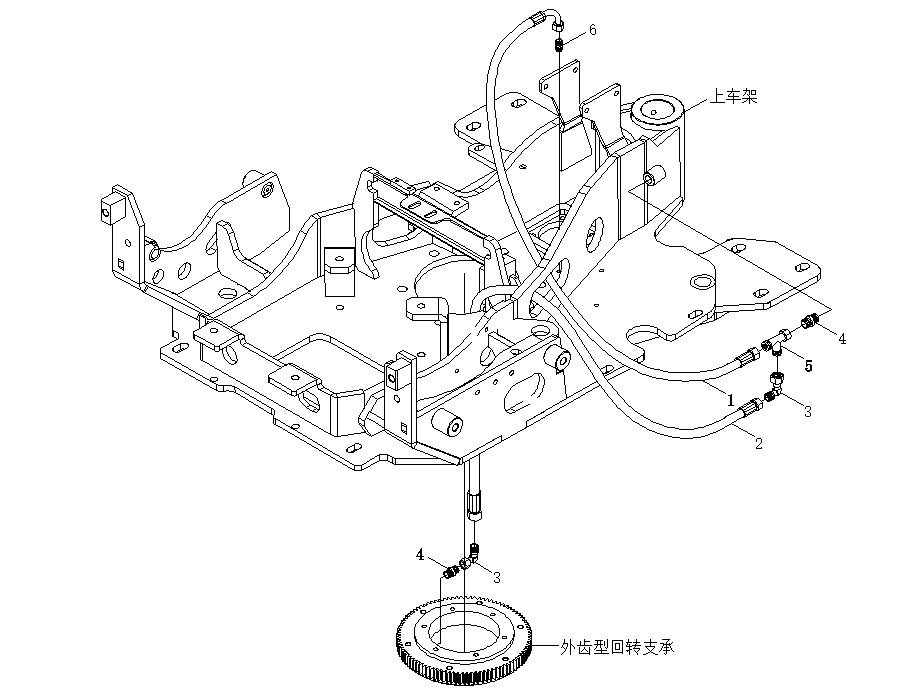 －
57
58
D722 Engine
KS12-9-D722-01-2.19
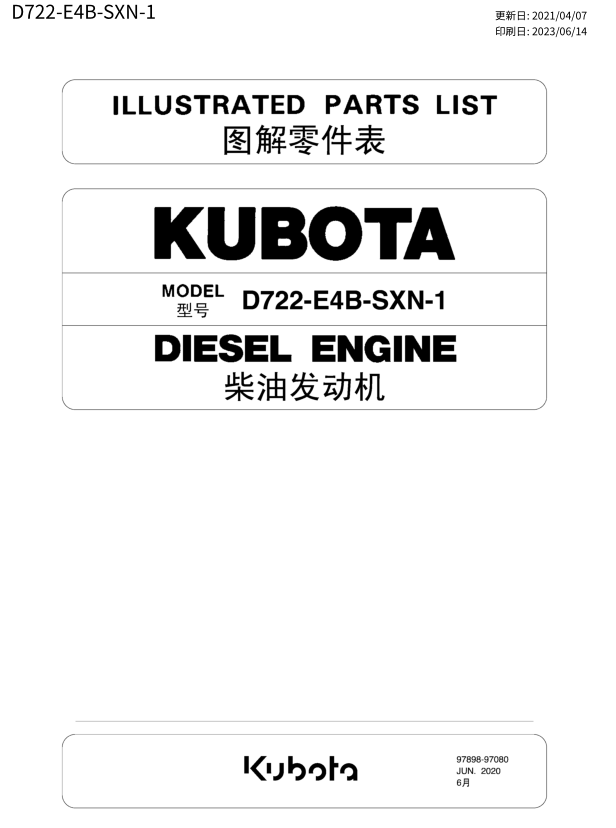 －
59
000100 CRANKCASE ## D722-E4B-SKS-1 D722-E4B-SKS-1 ENGINE
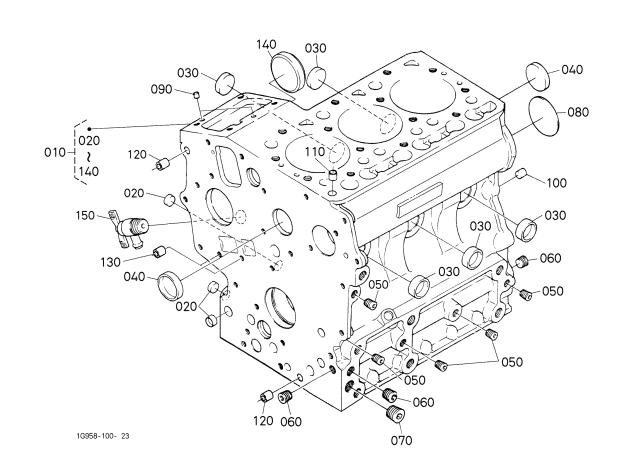 Interchangeable                     Not Interchangeable              New for Old                            Old for New
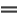 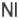 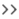 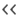 60
000100 CRANKCASE ## D722-E4B-SKS-1 D722-E4B-SKS-1 ENGINE
Interchangeable                     Not Interchangeable              New for Old                            Old for New
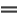 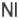 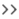 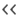 60-1
000200 OIL PAN ## D722-E4B-SKS-1 D722-E4B-SKS-1 ENGINE
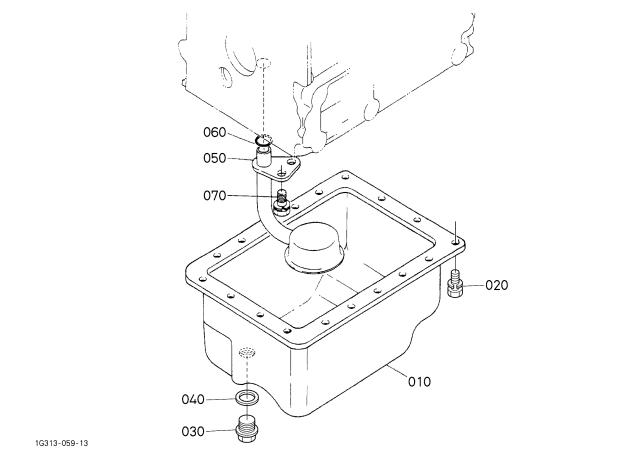 Interchangeable                     Not Interchangeable              New for Old                            Old for New
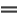 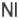 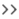 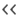 61
000300 CYLINDER HEAD ## D722-E4B-SKS-1 D722-E4B-SKS-1 ENGINE
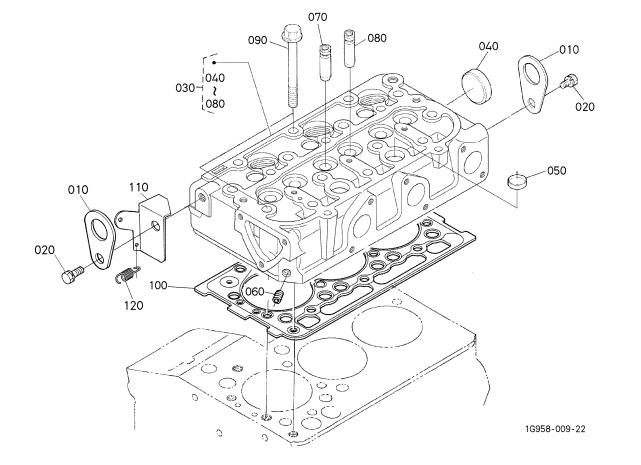 Interchangeable                     Not Interchangeable              New for Old                            Old for New
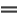 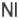 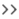 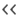 62
000400 GEAR CASE ## D722-E4B-SKS-1 D722-E4B-SKS-1 ENGINE
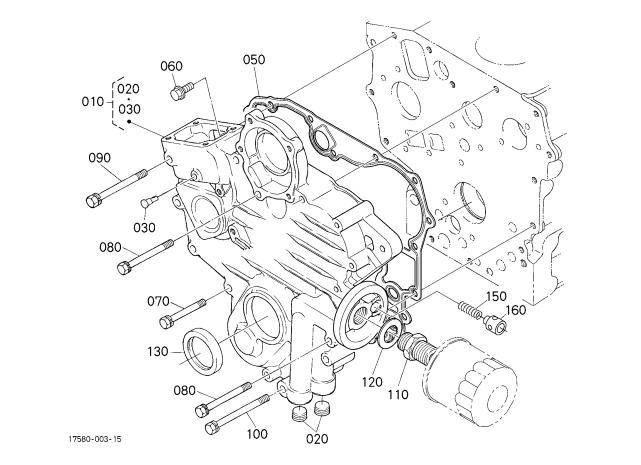 Interchangeable                     Not Interchangeable              New for Old                            Old for New
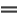 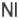 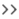 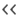 63
000400 GEAR CASE ## D722-E4B-SKS-1 D722-E4B-SKS-1 ENGINE
Interchangeable                     Not Interchangeable              New for Old                            Old for New
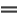 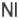 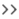 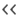 63-1
000500 HEAD COVER ## D722-E4B-SKS-1 D722-E4B-SKS-1 ENGINE
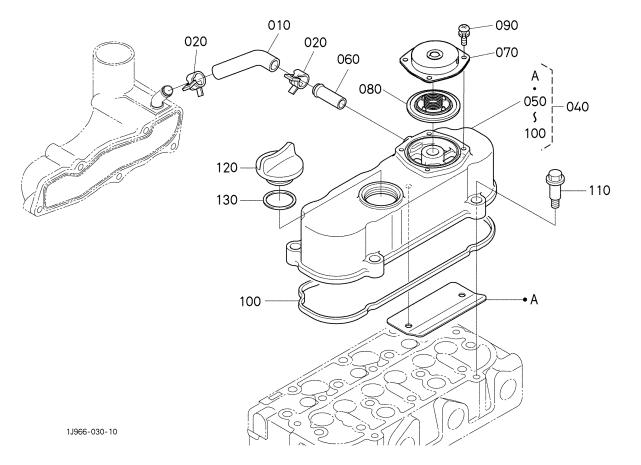 Interchangeable                     Not Interchangeable              New for Old                            Old for New
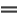 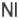 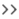 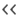 64
000600 OIL FILTER ## D722-E4B-SKS-1 D722-E4B-SKS-1 ENGINE
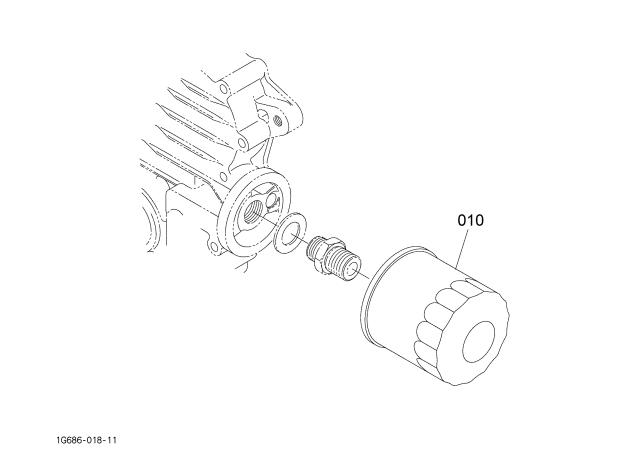 Interchangeable                     Not Interchangeable              New for Old                            Old for New
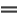 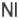 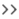 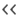 65
000700 DIPSTICK ## D722-E4B-SKS-1 D722-E4B-SKS-1 ENGINE
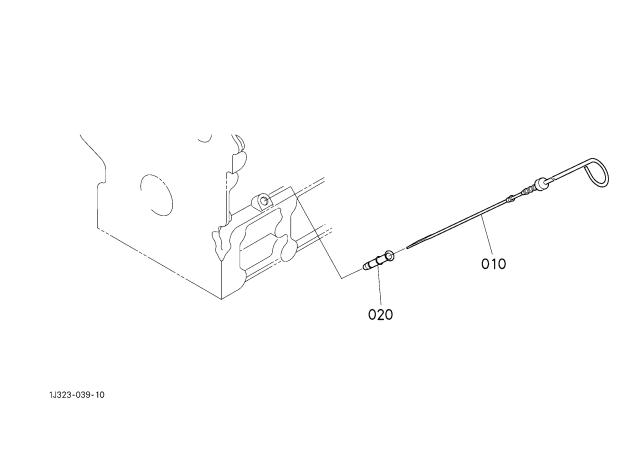 Interchangeable                     Not Interchangeable              New for Old                            Old for New
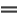 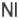 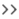 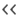 66
000800 OIL PUMP ## D722-E4B-SKS-1 D722-E4B-SKS-1 ENGINE
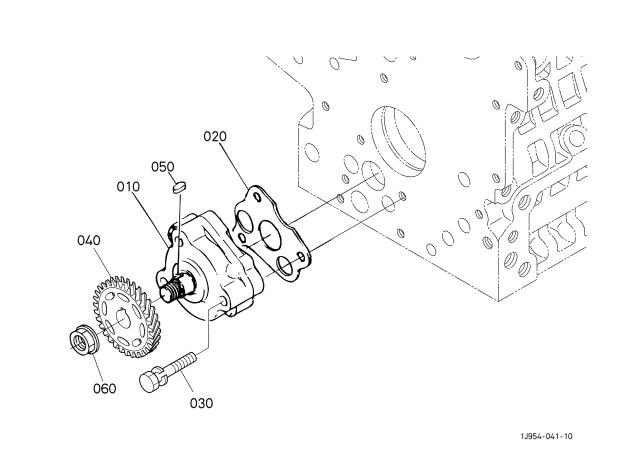 Interchangeable                     Not Interchangeable              New for Old                            Old for New
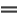 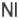 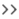 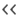 67
010000 MAIN BEARING CASE ## D722-E4B-SKS-1 D722-E4B-SKS-1 ENGINE
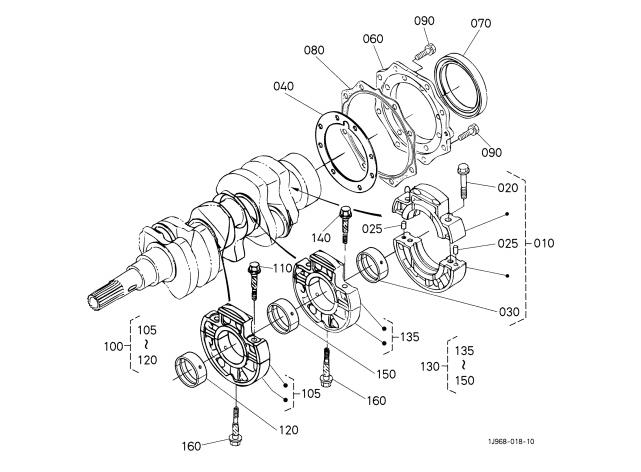 Interchangeable                     Not Interchangeable              New for Old                            Old for New
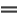 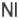 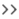 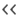 68
010000 MAIN BEARING CASE ## D722-E4B-SKS-1 D722-E4B-SKS-1 ENGINE
Interchangeable                     Not Interchangeable              New for Old                            Old for New
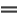 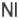 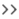 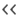 68-1
010100 CAMSHAFT AND IDLE GEAR SHAFT ## D722-E4B-SKS-1 D722-E4B-SKS-1 ENGINE
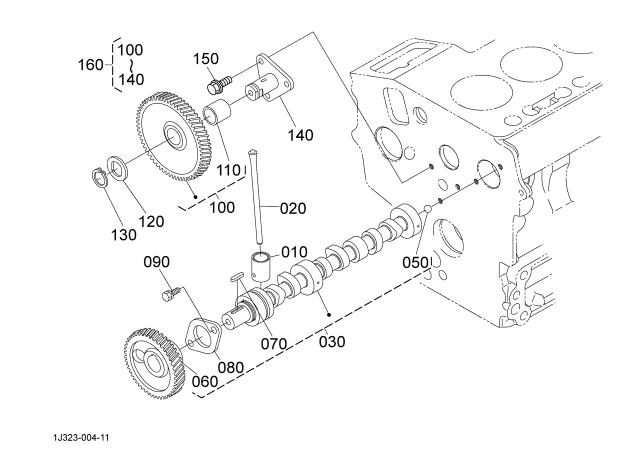 Interchangeable                     Not Interchangeable              New for Old                            Old for New
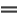 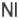 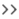 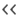 69
010100 CAMSHAFT AND IDLE GEAR SHAFT ## D722-E4B-SKS-1 D722-E4B-SKS-1 ENGINE
Interchangeable                     Not Interchangeable              New for Old                            Old for New
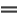 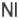 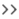 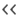 69-1
010200 PISTON AND CRANKSHAFT ## D722-E4B-SKS-1 D722-E4B-SKS-1 ENGINE
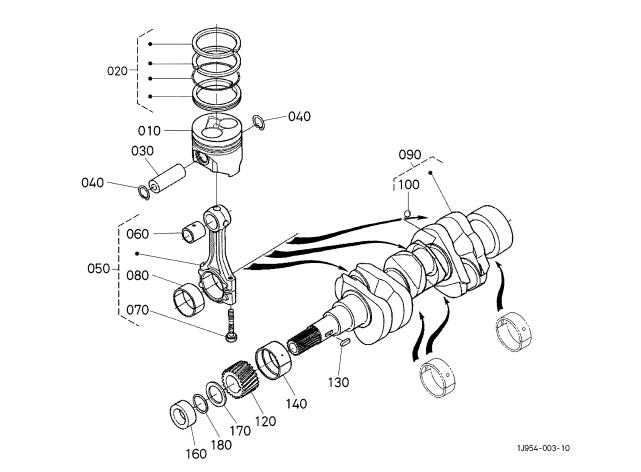 Interchangeable                     Not Interchangeable              New for Old                            Old for New
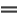 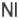 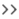 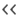 70
010200 PISTON AND CRANKSHAFT ## D722-E4B-SKS-1 D722-E4B-SKS-1 ENGINE
Interchangeable                     Not Interchangeable              New for Old                            Old for New
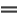 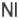 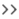 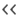 70-1
010300 FLYWHEEL ## D722-E4B-SKS-1 D722-E4B-SKS-1 ENGINE
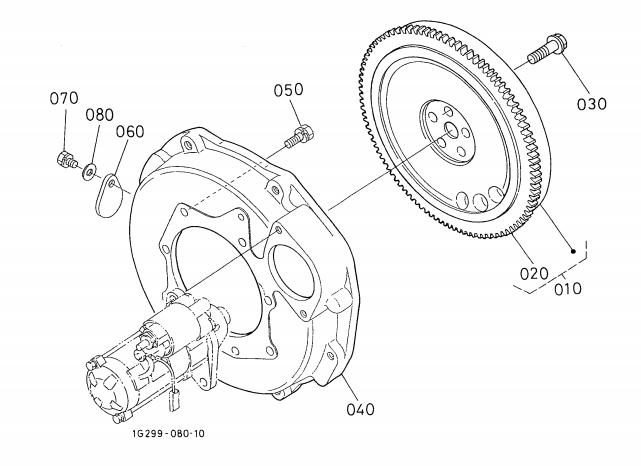 Interchangeable                     Not Interchangeable              New for Old                            Old for New
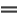 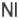 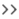 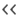 71
010500 FUEL CAMSHAFT AND GOVERNOR SHAFT ## D722-E4B-SKS-1    
D722-E4B-SKS-1 ENGINE
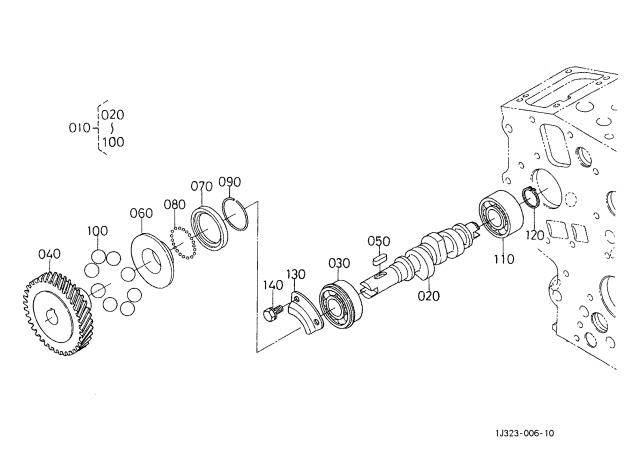 Interchangeable                     Not Interchangeable              New for Old                            Old for New
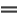 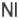 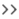 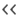 72
010500 FUEL CAMSHAFT AND GOVERNOR SHAFT ## D722-E4B-SKS-1   
 D722-E4B-SKS-1 ENGINE
Interchangeable                     Not Interchangeable              New for Old                            Old for New
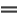 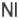 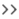 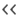 73
018000 IDLE APPARATUS ## D722-E4B-SKS-1 D722-E4B-SKS-1 ENGINE
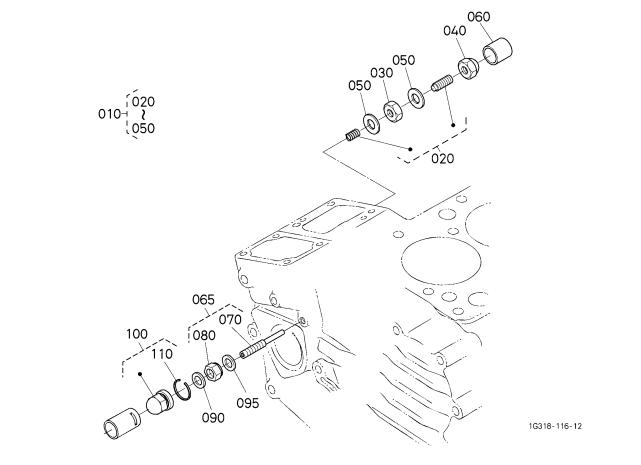 Interchangeable                     Not Interchangeable              New for Old                            Old for New
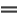 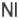 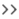 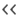 74
018000 IDLE APPARATUS ## D722-E4B-SKS-1 D722-E4B-SKS-1 ENGINE
Interchangeable                     Not Interchangeable              New for Old                            Old for New
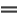 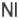 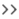 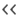 75
020100 STOP SOLENOID ## D722-E4B-SKS-1 D722-E4B-SKS-1 ENGINE
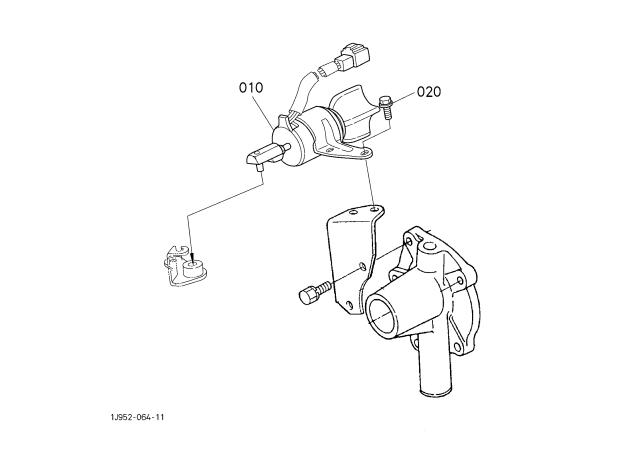 Interchangeable                     Not Interchangeable              New for Old                            Old for New
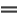 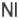 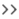 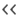 76
020200 INJECTION PUMP ## D722-E4B-SKS-1 D722-E4B-SKS-1 ENGINE
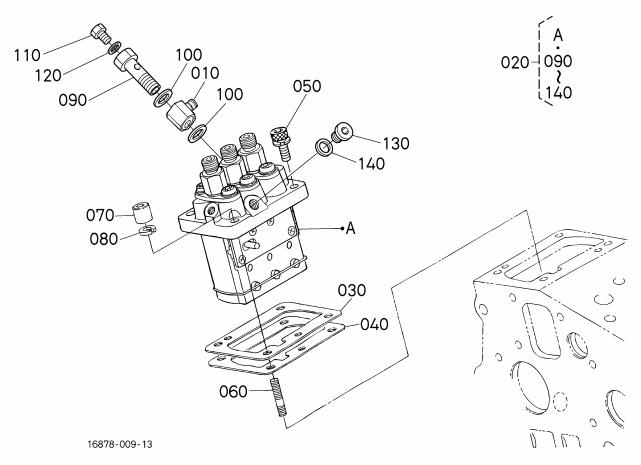 Interchangeable                     Not Interchangeable              New for Old                            Old for New
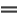 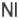 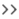 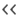 77
020200 INJECTION PUMP ## D722-E4B-SKS-1 D722-E4B-SKS-1 ENGINE
Interchangeable                     Not Interchangeable              New for Old                            Old for New
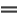 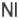 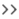 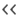 78
020500 SPEED CONTROL PLATE ## D722-E4B-SKS-1 D722-E4B-SKS-1 ENGINE
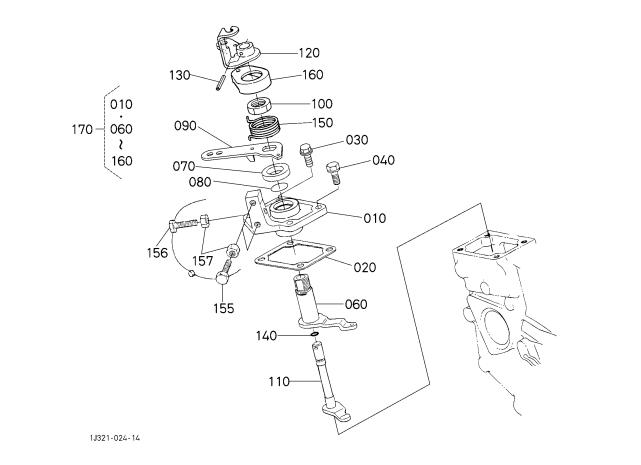 Interchangeable                     Not Interchangeable              New for Old                            Old for New
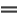 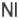 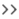 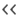 79
020500 SPEED CONTROL PLATE ## D722-E4B-SKS-1 D722-E4B-SKS-1 ENGINE
Interchangeable                     Not Interchangeable              New for Old                            Old for New
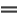 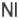 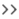 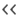 80
020600 INJECTOR AND GLOW PLUG ## D722-E4B-SKS-1 D722-E4B-SKS-1 ENGINE
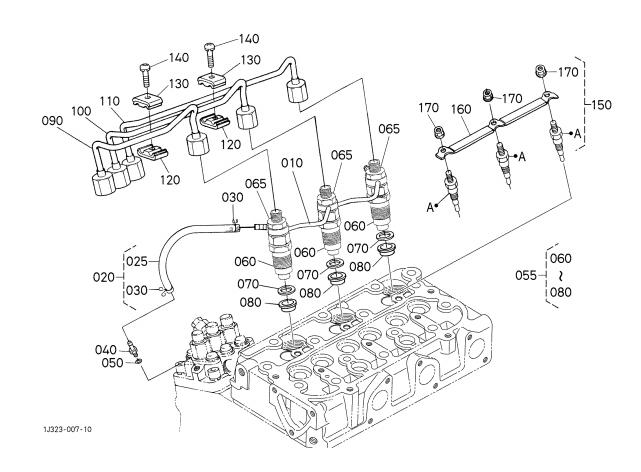 Interchangeable                     Not Interchangeable              New for Old                            Old for New
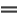 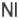 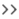 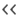 81
020600 INJECTOR AND GLOW PLUG ## D722-E4B-SKS-1 D722-E4B-SKS-1 ENGINE
Interchangeable                     Not Interchangeable              New for Old                            Old for New
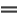 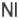 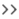 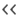 82
020700 NOZZLE HOLDER (COMPONENT PARTS) ## D722-E4B-SKS-1   
D722-E4B-SKS-1 ENGINE
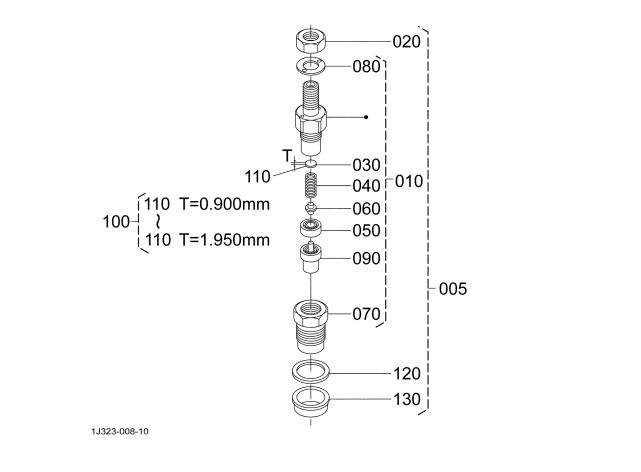 Interchangeable                     Not Interchangeable              New for Old                            Old for New
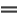 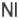 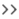 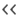 83
020700 NOZZLE HOLDER (COMPONENT PARTS) ## D722-E4B-SKS-1   
 D722-E4B-SKS-1 ENGINE
Interchangeable                     Not Interchangeable              New for Old                            Old for New
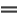 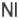 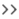 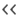 84
020700 NOZZLE HOLDER (COMPONENT PARTS) ## D722-E4B-SKS-1   
 D722-E4B-SKS-1 ENGINE
Interchangeable                     Not Interchangeable              New for Old                            Old for New
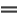 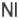 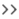 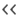 85
021200 FORK LEVER (GOVERNOR) ## D722-E4B-SKS-1 D722-E4B-SKS-1 ENGINE
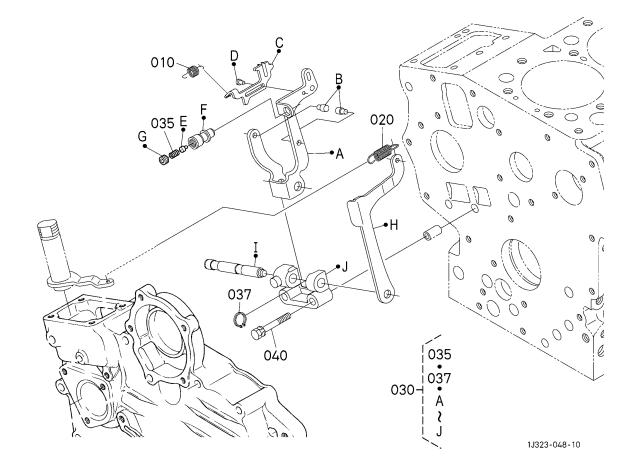 Interchangeable                     Not Interchangeable              New for Old                            Old for New
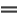 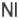 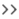 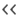 86
030000 FUEL FILTER ## D722-E4B-SKS-1 D722-E4B-SKS-1 ENGINE
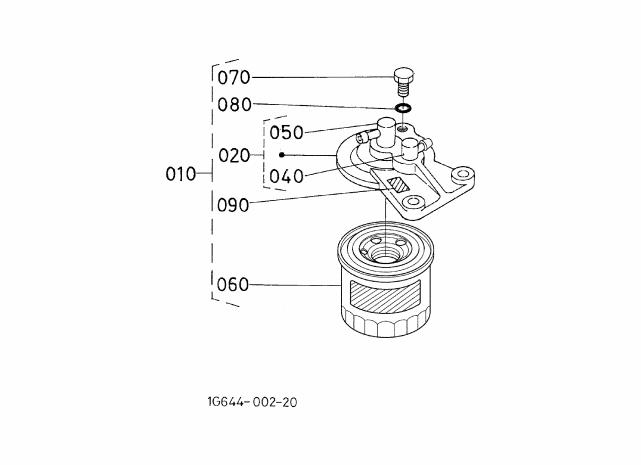 Interchangeable                     Not Interchangeable              New for Old                            Old for New
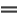 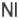 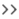 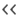 87
030200 FUEL PUMP (ELECTRICAL) ## D722-E4B-SKS-1 D722-E4B-SKS-1 ENGINE
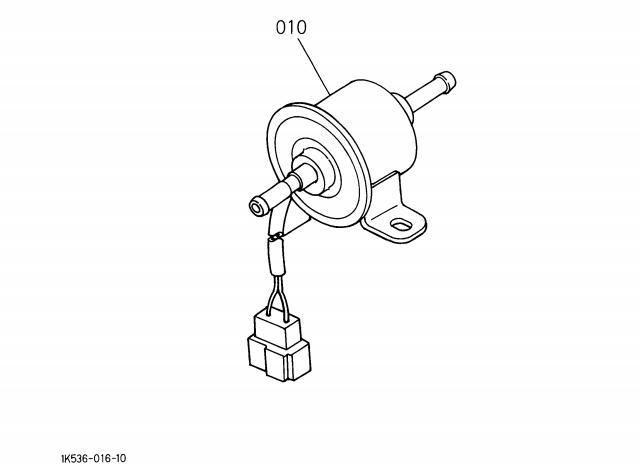 Interchangeable                     Not Interchangeable              New for Old                            Old for New
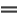 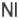 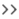 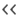 88
030500 FUEL PUMP COVER ## D722-E4B-SKS-1 D722-E4B-SKS-1 ENGINE
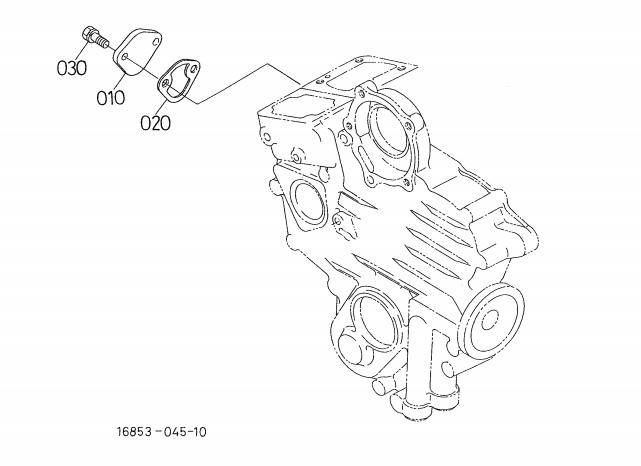 Interchangeable                     Not Interchangeable              New for Old                            Old for New
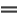 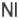 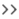 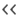 89
040000 DYNAMO AND PULLEY ## D722-E4B-SKS-1 D722-E4B-SKS-1 ENGINE
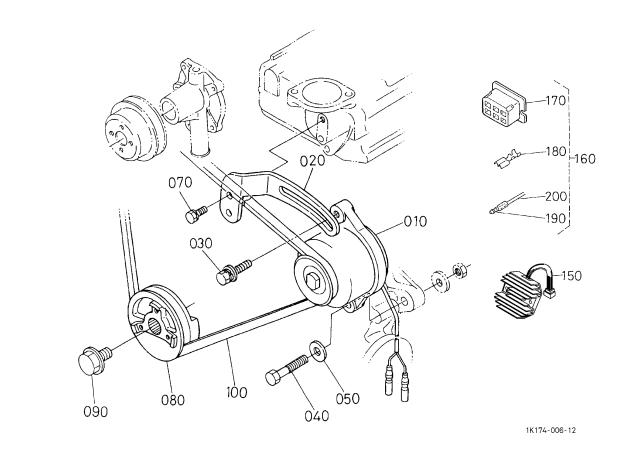 Interchangeable                     Not Interchangeable              New for Old                            Old for New
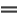 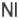 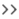 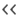 90
040000 DYNAMO AND PULLEY ## D722-E4B-SKS-1 D722-E4B-SKS-1 ENGINE
Interchangeable                     Not Interchangeable              New for Old                            Old for New
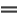 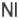 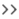 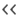 90-1
040100 DYNAMO (COMPONENT PARTS) ## D722-E4B-SKS-1 D722-E4B-SKS-1 ENGINE
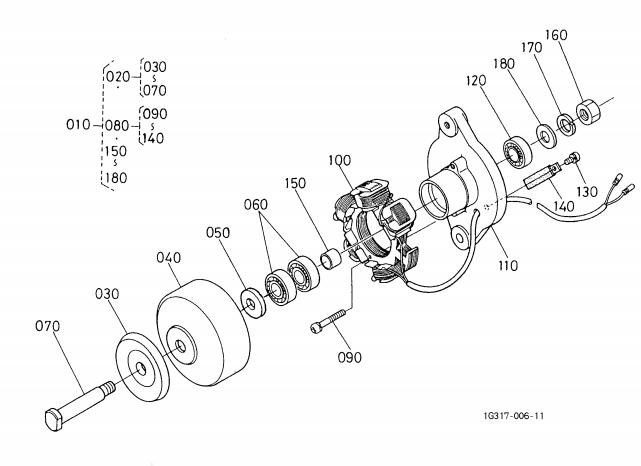 Interchangeable                     Not Interchangeable              New for Old                            Old for New
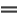 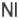 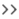 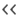 91
040100 DYNAMO (COMPONENT PARTS) ## D722-E4B-SKS-1 D722-E4B-SKS-1 ENGINE
Interchangeable                     Not Interchangeable              New for Old                            Old for New
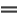 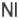 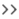 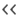 92
040400 STARTER ## D722-E4B-SKS-1 D722-E4B-SKS-1 ENGINE
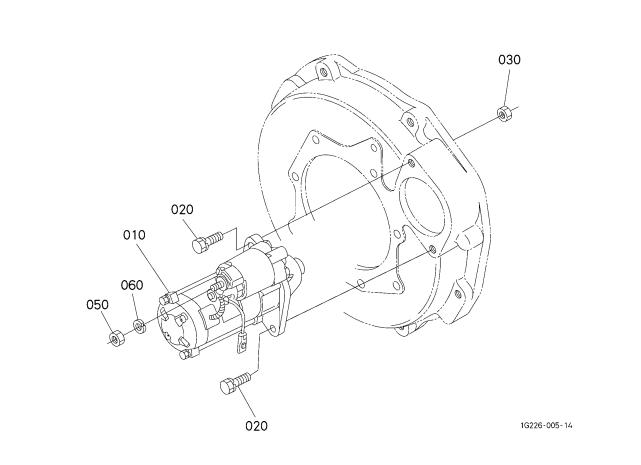 Interchangeable                     Not Interchangeable              New for Old                            Old for New
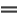 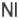 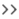 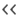 93
040500 STARTER (COMPONENT PARTS) ## D722-E4B-SKS-1 D722-E4B-SKS-1 ENGINE
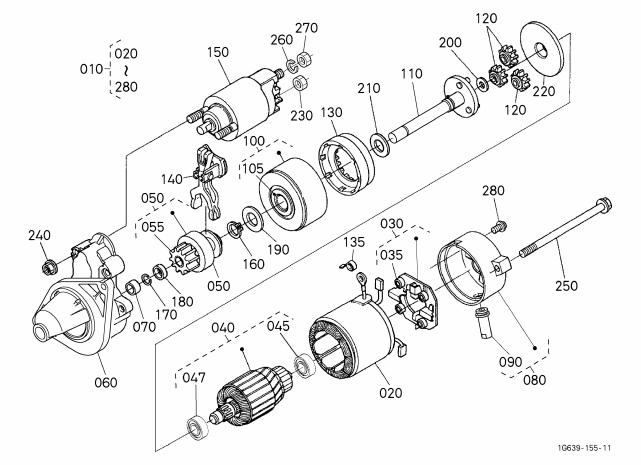 Interchangeable                     Not Interchangeable              New for Old                            Old for New
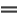 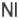 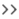 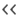 94
040500 STARTER (COMPONENT PARTS) ## D722-E4B-SKS-1 D722-E4B-SKS-1 ENGINE
Interchangeable                     Not Interchangeable              New for Old                            Old for New
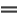 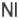 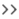 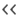 95
040600 OIL SWITCH ## D722-E4B-SKS-1 D722-E4B-SKS-1 ENGINE
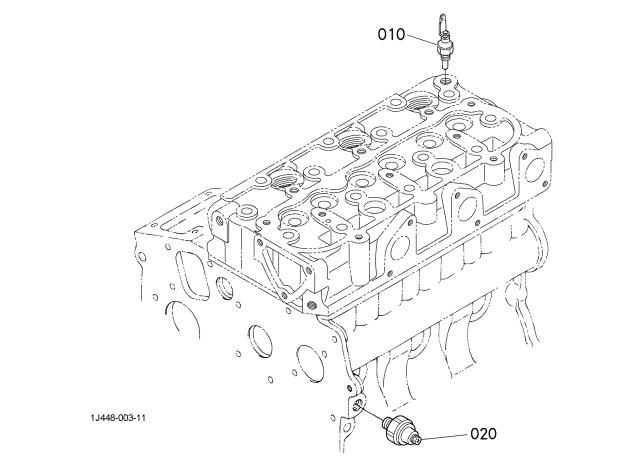 Interchangeable                     Not Interchangeable              New for Old                            Old for New
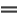 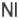 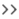 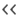 96
050000 WATER FLANGE AND THERMOSTAT ## D722-E4B-SKS-1   
 D722-E4B-SKS-1 ENGINE
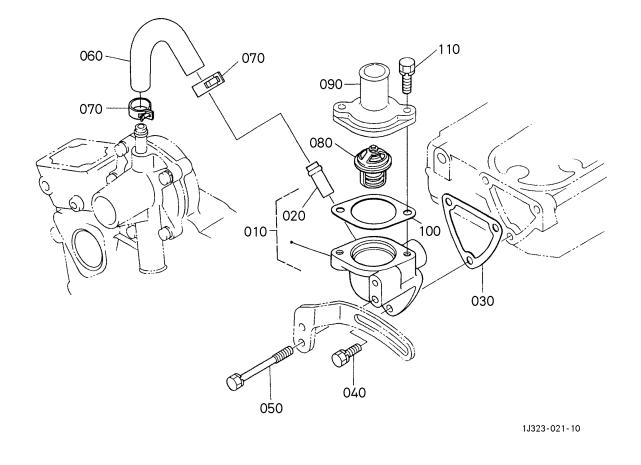 Interchangeable                     Not Interchangeable              New for Old                            Old for New
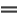 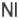 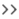 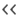 97
050100 WATER PUMP ## D722-E4B-SKS-1 D722-E4B-SKS-1 ENGINE
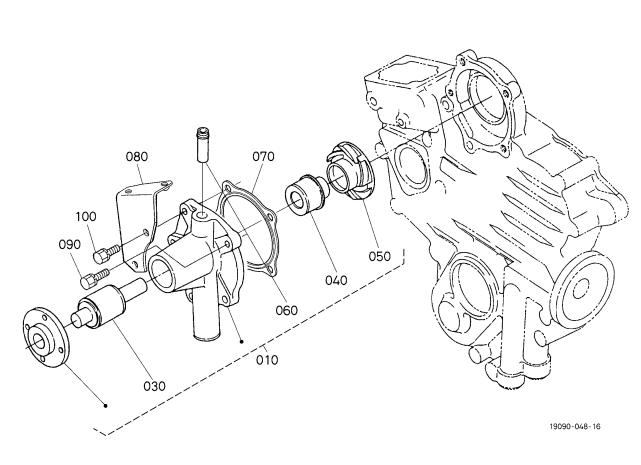 Interchangeable                     Not Interchangeable              New for Old                            Old for New
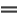 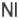 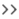 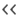 98
050300 WATER PIPE ## D722-E4B-SKS-1 D722-E4B-SKS-1 ENGINE
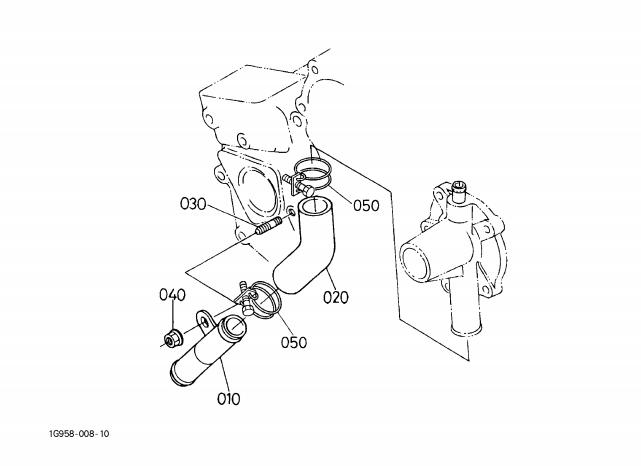 Interchangeable                     Not Interchangeable              New for Old                            Old for New
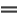 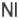 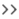 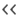 99
050400 FAN ## D722-E4B-SKS-1 D722-E4B-SKS-1 ENGINE
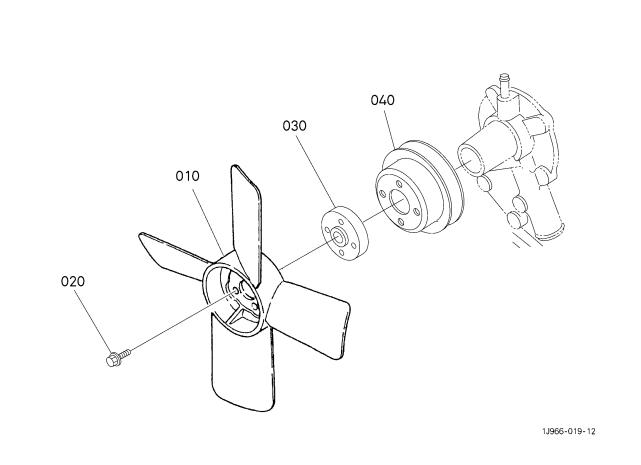 Interchangeable                     Not Interchangeable              New for Old                            Old for New
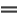 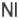 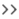 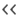 100
060000 VALVE AND ROCKER ARM ## D722-E4B-SKS-1 D722-E4B-SKS-1 ENGINE
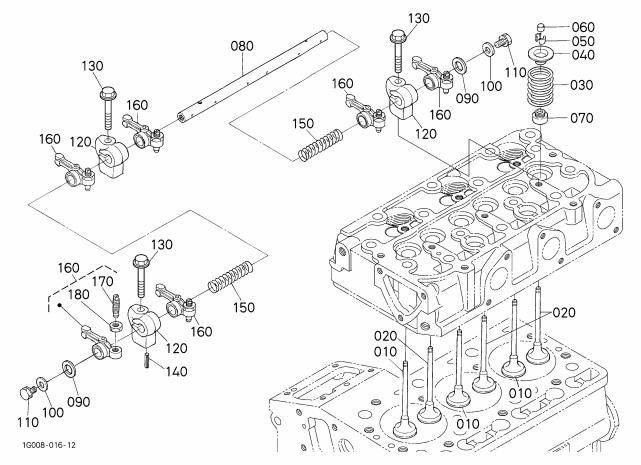 Interchangeable                     Not Interchangeable              New for Old                            Old for New
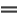 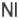 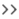 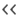 101
060000 VALVE AND ROCKER ARM ## D722-E4B-SKS-1 D722-E4B-SKS-1 ENGINE
Interchangeable                     Not Interchangeable              New for Old                            Old for New
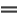 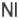 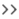 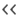 102
060100 INLET MANIFOLD ## D722-E4B-SKS-1 D722-E4B-SKS-1 ENGINE
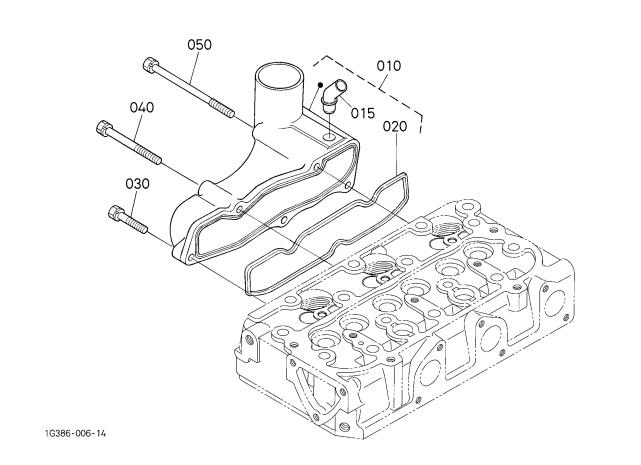 Interchangeable                     Not Interchangeable              New for Old                            Old for New
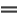 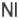 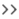 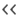 103
060200 EXHAUST MANIFOLD ## D722-E4B-SKS-1 D722-E4B-SKS-1 ENGINE
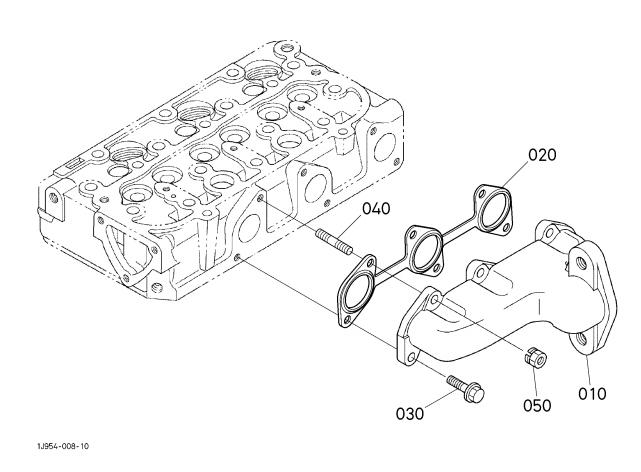 Interchangeable                     Not Interchangeable              New for Old                            Old for New
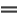 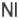 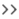 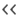 104
080800 ACCESSORIES AND SERVICE PARTS ## D722-E4B-SKS-1    
D722-E4B-SKS-1 ENGINE
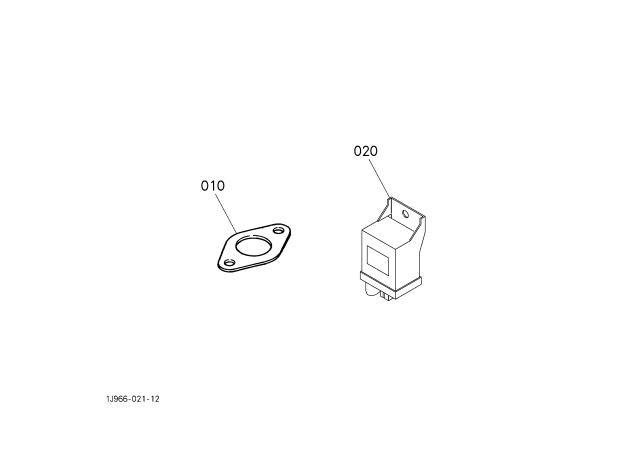 Interchangeable                     Not Interchangeable              New for Old                            Old for New
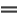 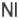 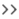 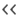 105
080900 LABEL AND OPERATOR'S MANUAL ## D722-E4B-SKS-1 D722-E4B-SKS-1 ENGINE
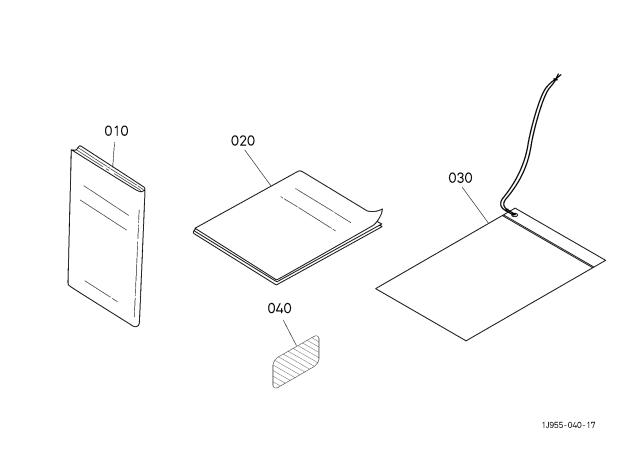 Interchangeable                     Not Interchangeable              New for Old                            Old for New
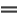 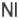 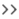 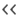 106
Lower frame assembly
KS12-9-D722-01-3-00
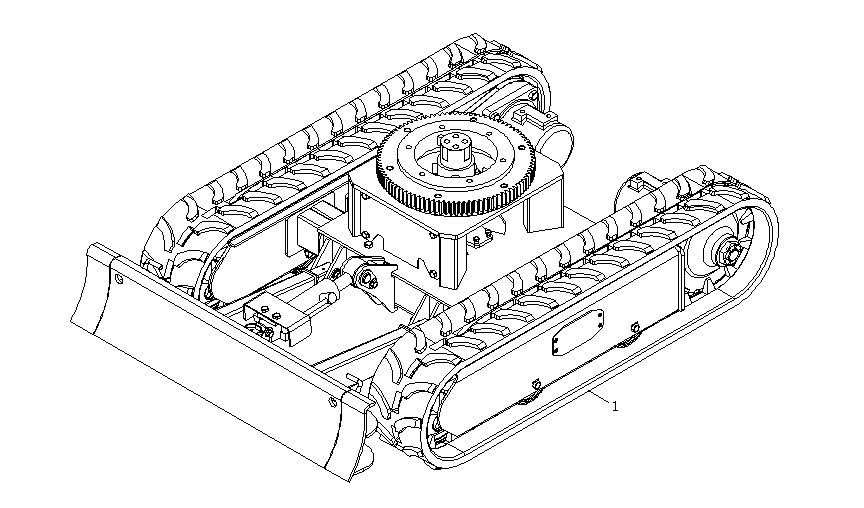 －
107
108
Lower Frame Assembly (Retractable) -2
KS12-9-D722-01-3.1
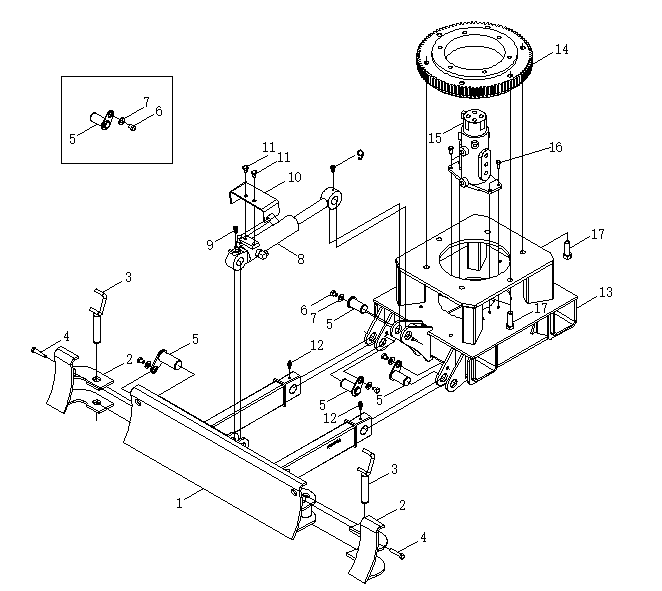 －
109
110
Lower Frame Assembly (Retractable) -3
KS12-9-D722-01-3.02
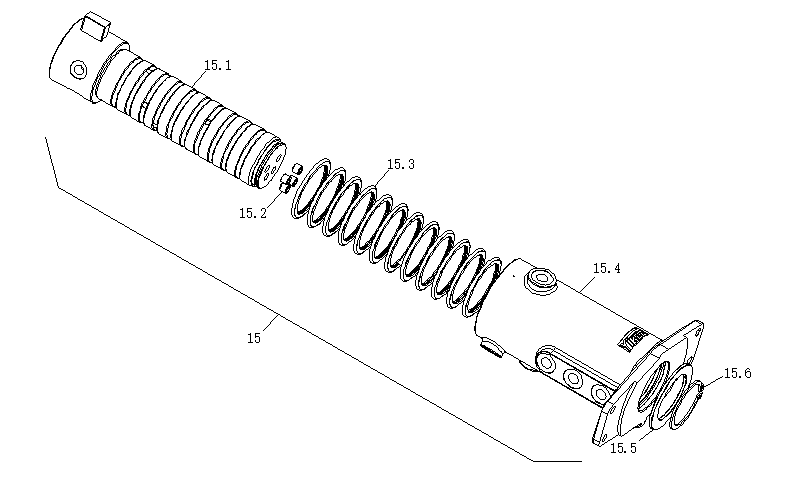 －
111
1
112
Lower Frame Assembly (Retractable) -4
KS12-9-D722-01-3.03
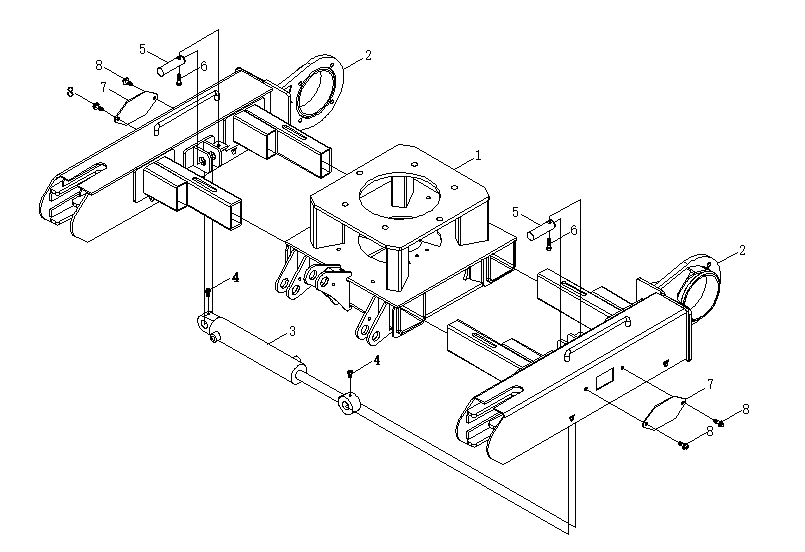 －
113
114
Lower Frame Assembly (Retractable) -5
KS12-9-D722-01-3.04
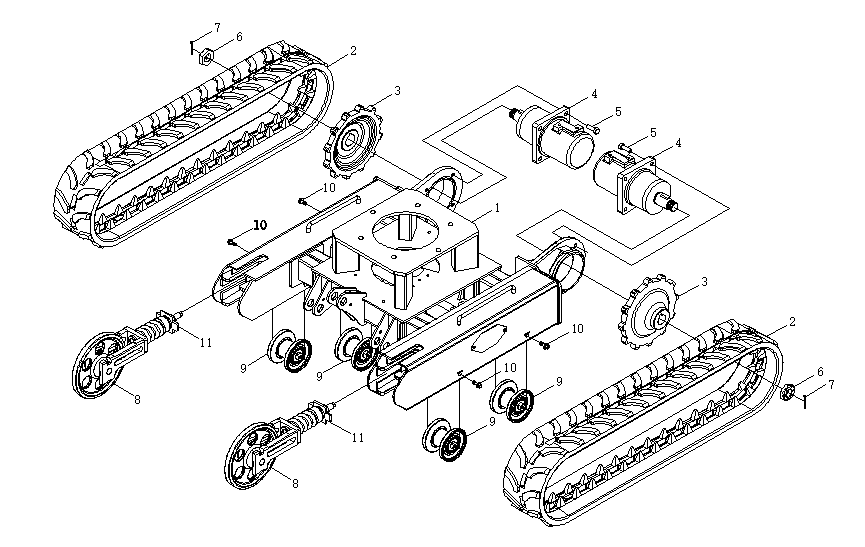 －
115
116
Lower frame assembly-6 (telescopic lower frame push shovel oil cylinder)
KS12-9-D722-01-3.05
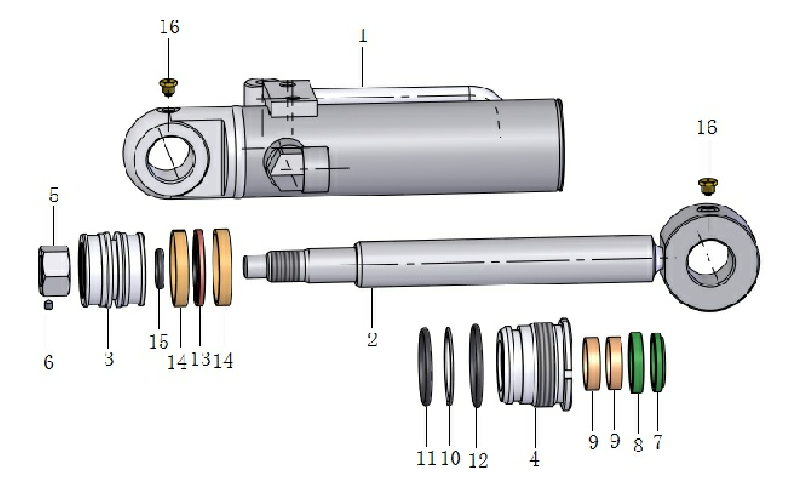 －
117
118
Lower frame assembly-7 (telescopic cylinder)


KS12-9-D722-01-3.06
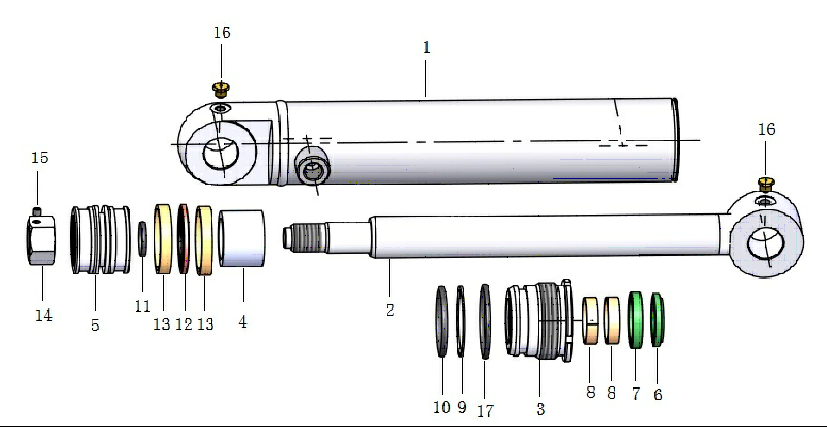 －
119
120
Tensioning wheel assembly
KS12-9-D722-01-3.07
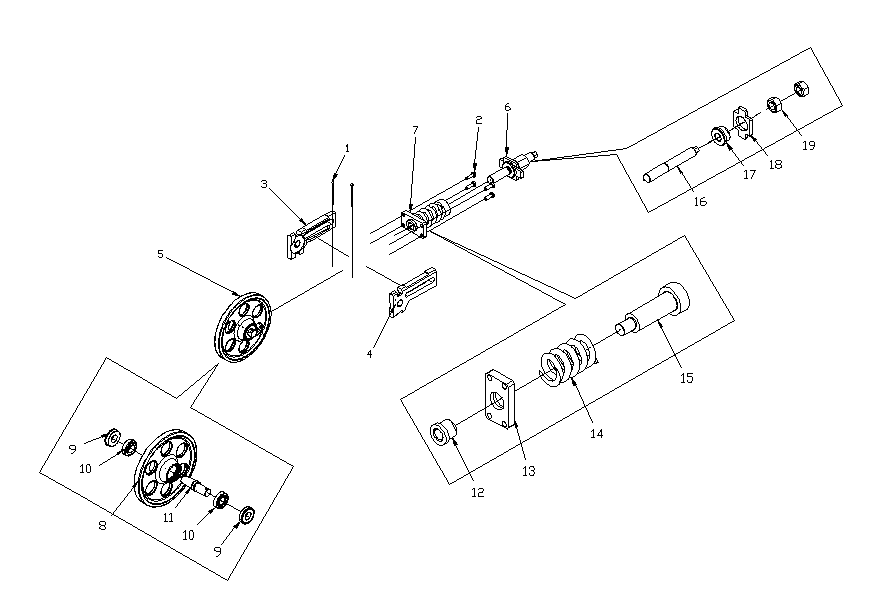 －
121
122
Roller Assembly
KS12-9-D722-01-3.08
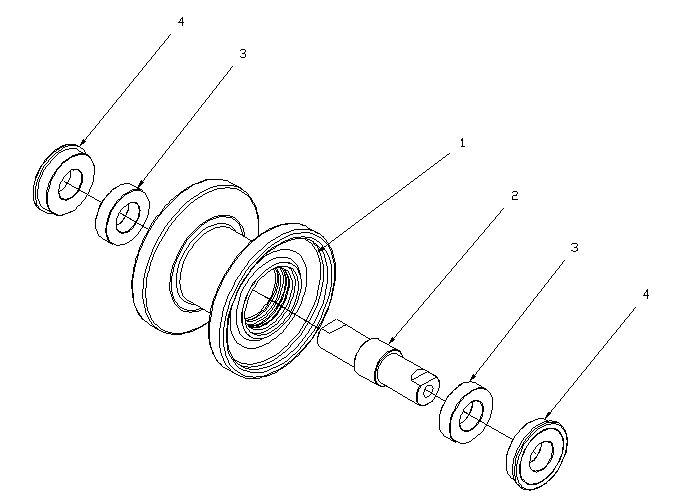 －
123
124
Hydraulic pipeline assembly (retractable lower frame)
KS12-9-D722-01-3.09
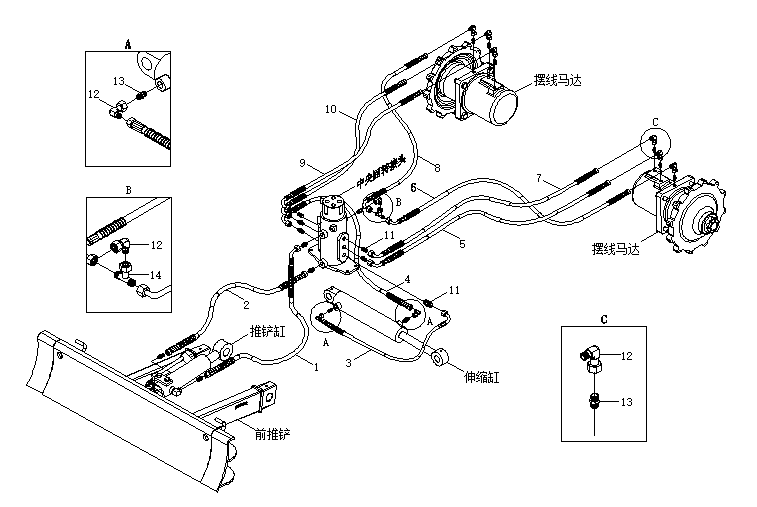 gerotor motor
gerotor motor
telescoping cylinder
－
Forward shovel
Push shovel cylinder
125
126
Traveling motor assembly
KS12-9-D722-01-3.10
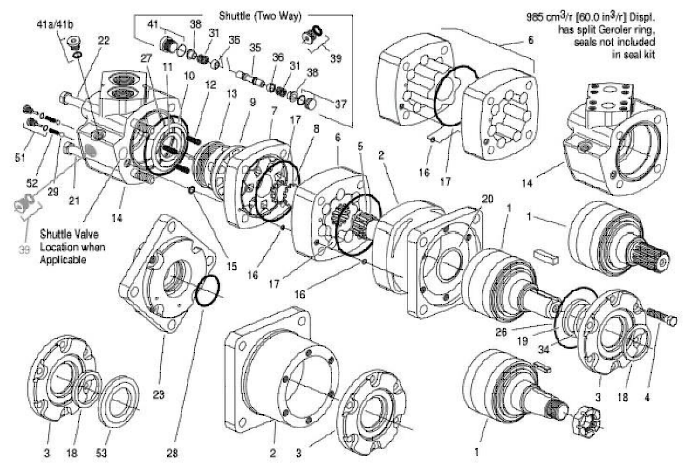 －
127
128
129
Hydraulic oil circuit system 3KS12-9-D722-01-3.11
Safety valve assembly
gear pump
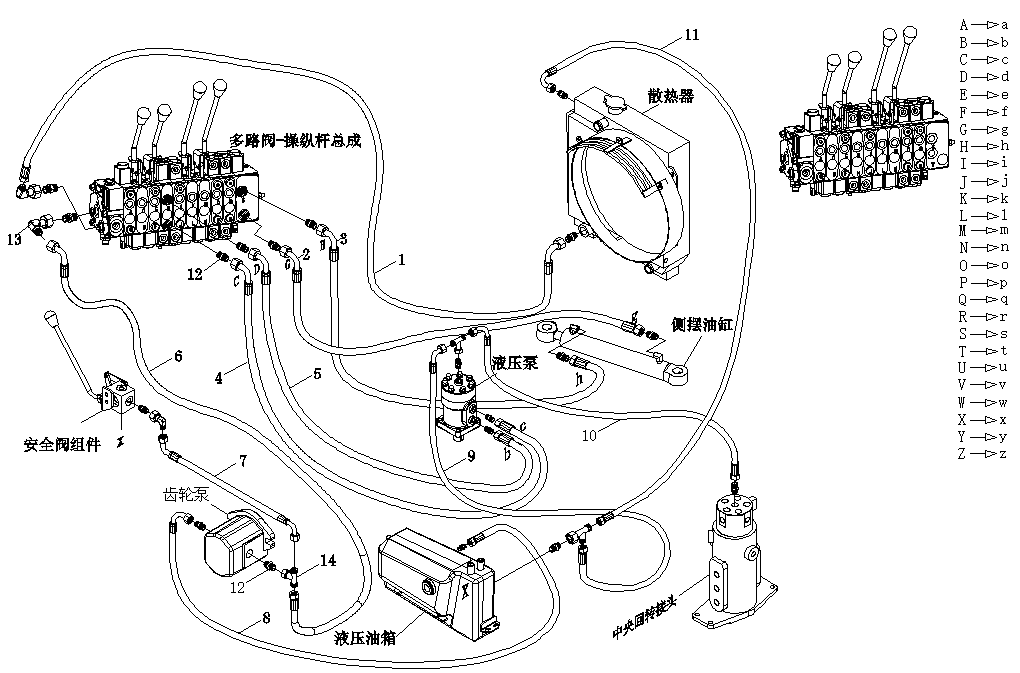 Multiway valve assembly
Hydraulic cylinder
－
Boom
Central swivel
Side sway cylinder
radiator
130
131
Hydraulic oil circuit system 4
KS12-9-D722-01-3.12
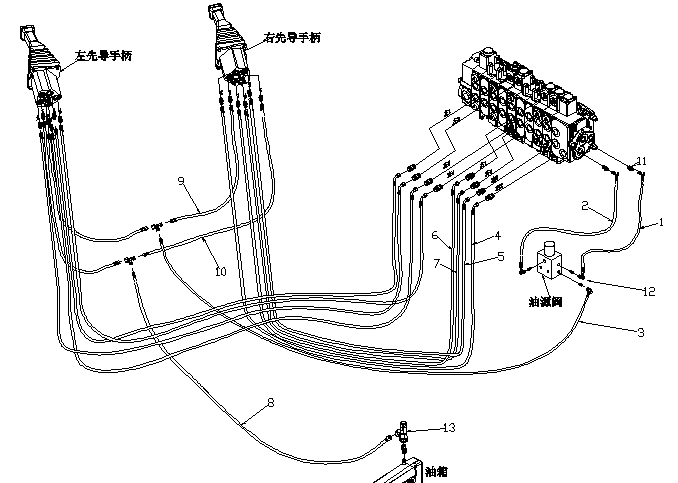 Left pilot handle
Right pilot handle
－
132
133
Circuit assembly
KS12-9-D722-01-3.13
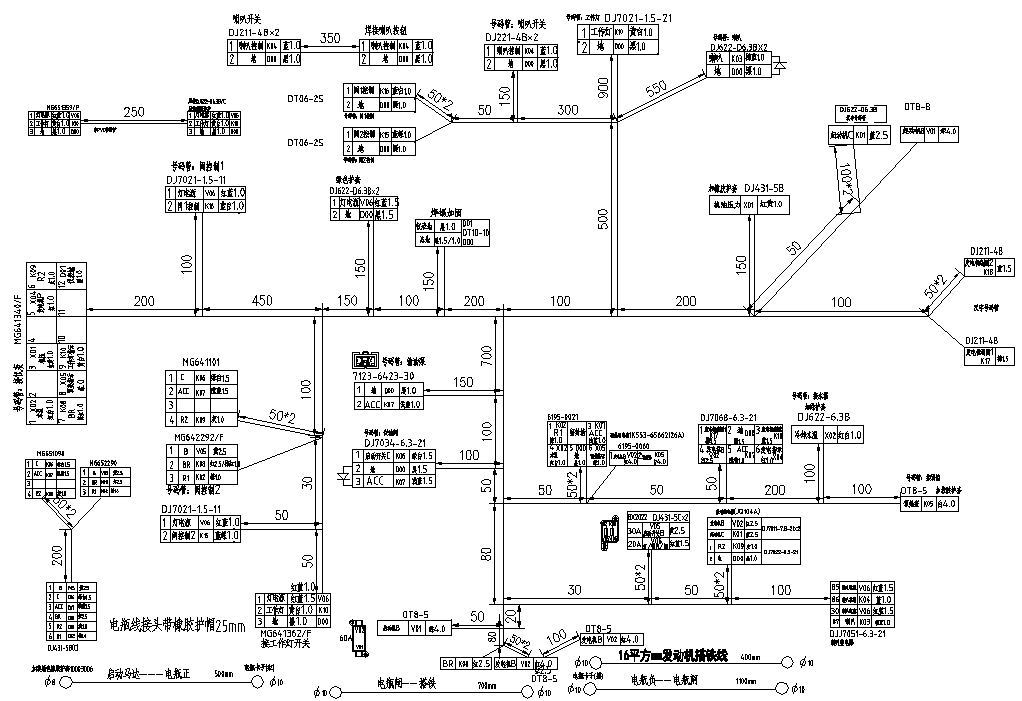 －
134